MSRI, February 2021
FLUID-STRUCTURE INTERACTION INVOLVING INCOMPRESSIBLE, VISCOUS FLUIDS
Suncica Canic
Department of Mathematics
          UC Berkeley
Alameda/Berkeley, February 2021
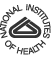 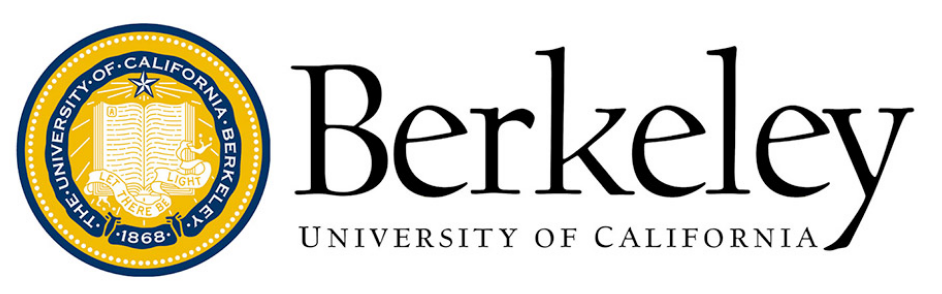 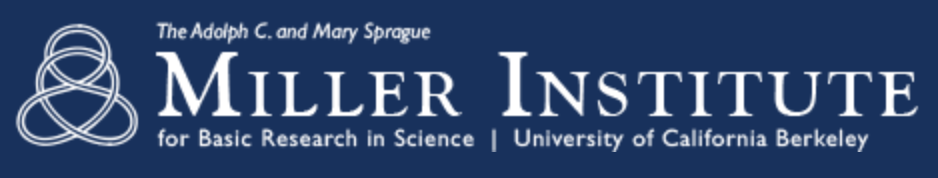 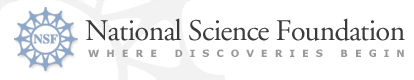 PROJECTS (FSI)
FSI Arterial Walls 
 FSI with STENTs
Micro-robots
Stochastic wave equation and FSI
FSI with poroelastic structures
FSI with Navier slip
FSI with (composite) structures 
Self-assembly of active colloidal suspensions
See more
See more
See more
Jeffrey Kuan’s TALK, March 3
TODAY’s TALK
See more
See more
See more
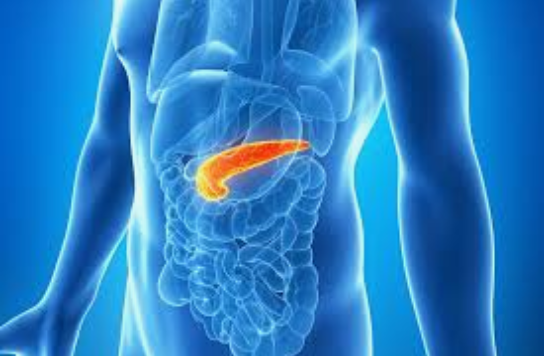 MSRI, February 2021
Interaction between Stokes flow and multi-layered poroelastic medium
Suncica Canic 
    Department of Mathematics
University of California, Berkeley
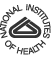 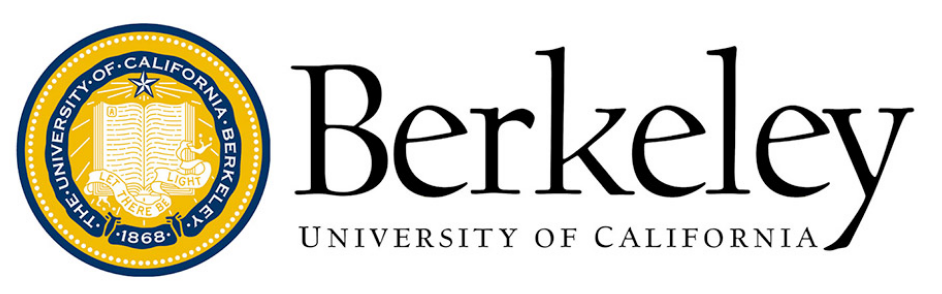 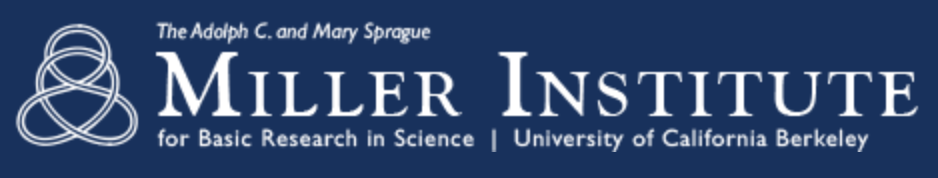 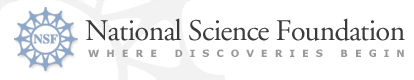 3
BACKGROUND
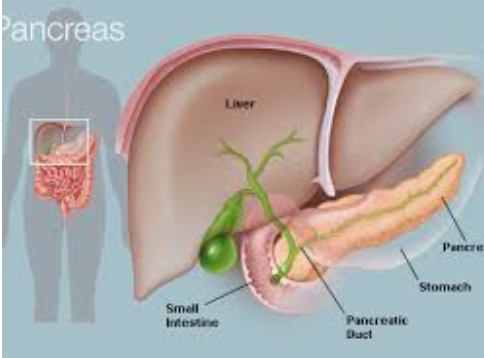 Pancreas:
Located between the stomach and the spine
Endocrine function: hormones, including insulin, releasing them into the blood stream to regulate blood sugar levels

Type 1 diabetes: 
chronic autoimmune disease 
insulin defficiency resulting in hyperglycaemia
one of the most common diseases of childhood (1.25mil in US)
mortality rates 3-18 times higher in Type 1 diabetes patients

Therapy:
insulin replacement therapy via injection or pump
insulin infusion: continuous pump with continuous 
    sensors (artificial pancreas)
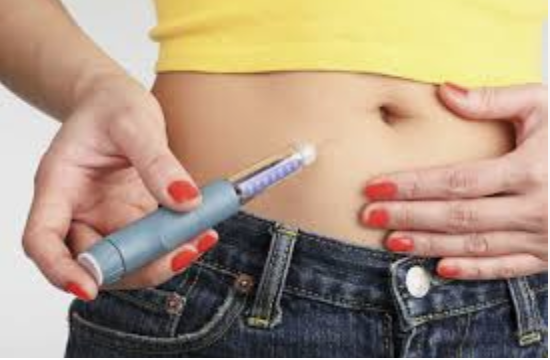 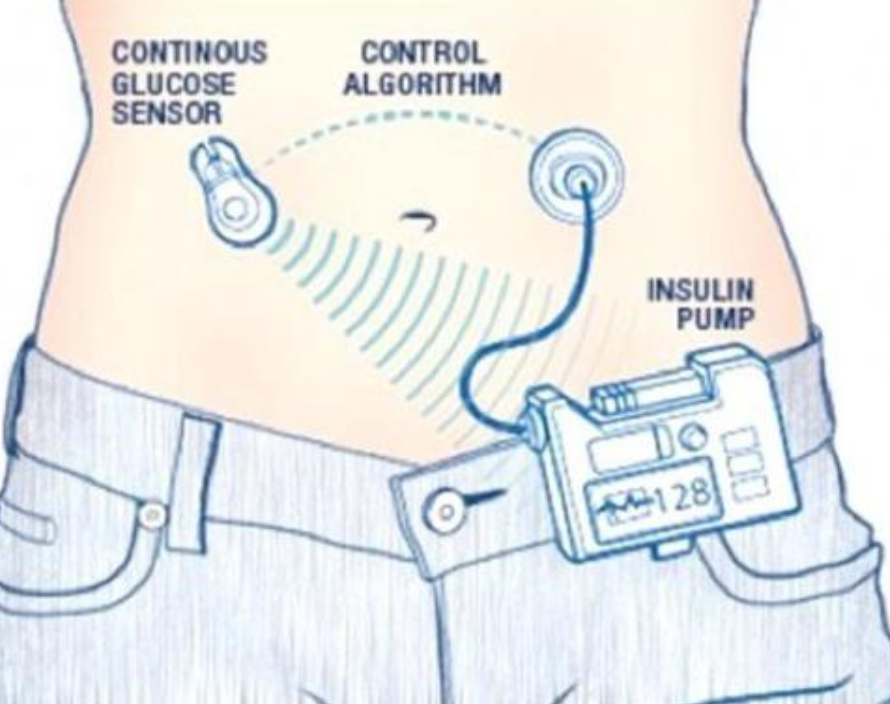 [Speaker Notes: Injection: frequent needle sticks (several times a day); hypoglicaemia
Pump: diabetic ketoacidosis (breaking down of fat at a rate that is much too fast, weight gain, pumps are bothersome
Artificial pancreas:  disadvantage of not knowing when someone will eat; it bases insulin doses solely on blood glucose levels, which take time to increase after a meal; 
                                burden of wearing and carrying around the different pieces of the artificial pancreas.]
BACKGROUND
Transplantation Therapy:
healty pancreatic cells (islets) from a donor are infused into the liver
once implanted the beta cells in the islets begin to make and release insulin
drawbacks: life-long immunosuppressant therapy (potentially severe side effects)
Implantable bioartificial pancreas*
providing steady insulin supply 
    when needed 
no need for immunosuppressant 
    therapy
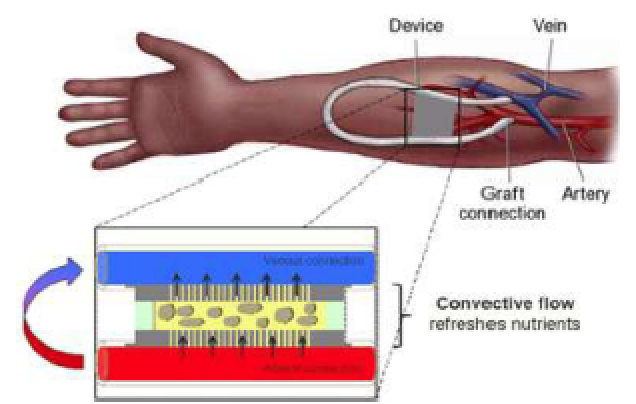 5
*Shuvo Roy et al., UC San Francisco
IMPLANTABLE BIOARTIFICIAL PANCREAS
Transplanted islets are embedded in a poroelastic agarose or alginate gel
 Two nanopore silicon membranes are used to encapsulate the tissue
 The membranes are designed to exclude all cytotoxic cytokines but    
   allow passage of nutrients and oxygen
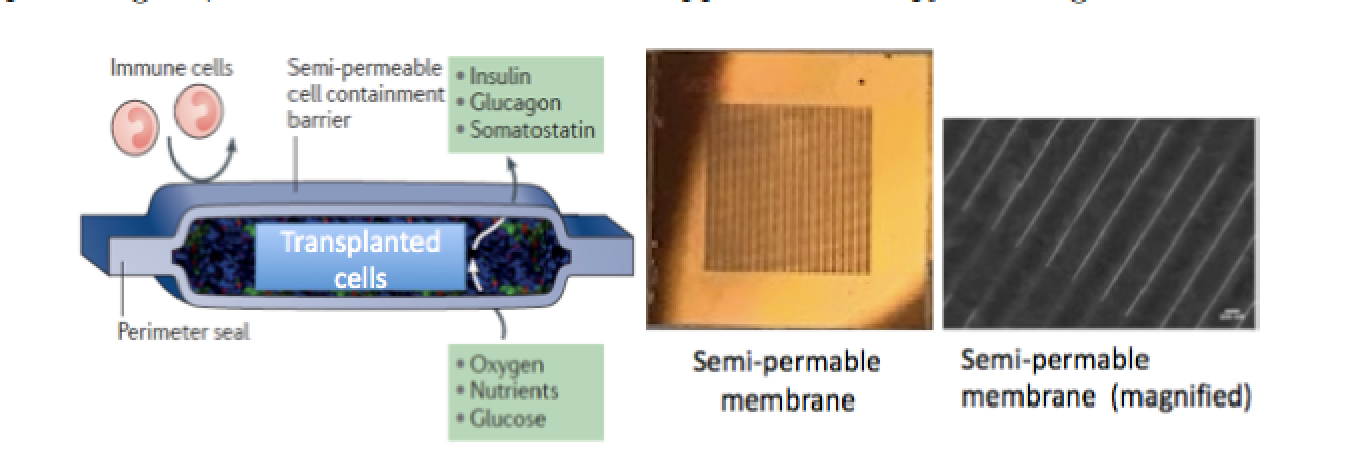 10mm
Pore size: 
2mm length x 7nm width
6
*Shuvo Roy et al., UC San Francisco
KEY CHALLENGES
Maintaining the survival of transplanted islets for an extended period of time

 Sufficient nutrient and oxygen supply

 Cell necrosis occurrs if cells are placed more than 
   150-200 mm away from  the nearest blood vessel.
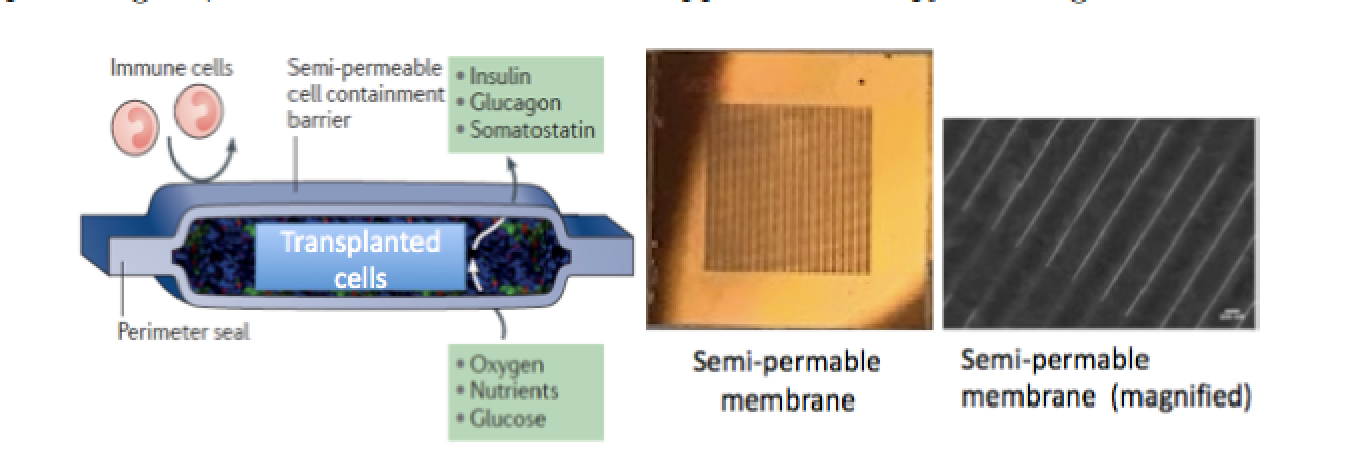 PROPOSED SOLUTIONS
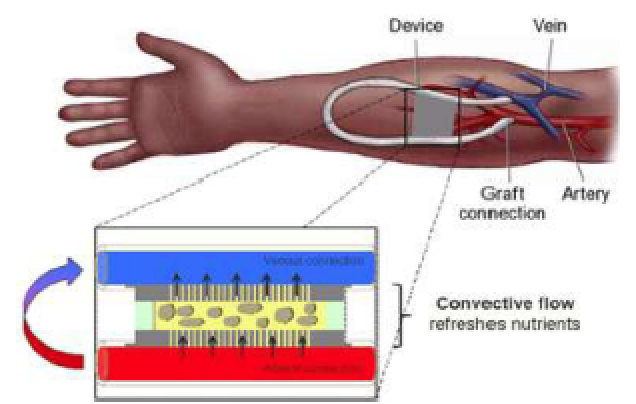 Convective transport based on high pressure gradients
  (anastomosis graft)

Ultra-filtrate channels within the  poroelastic gel
  (islet chamber)
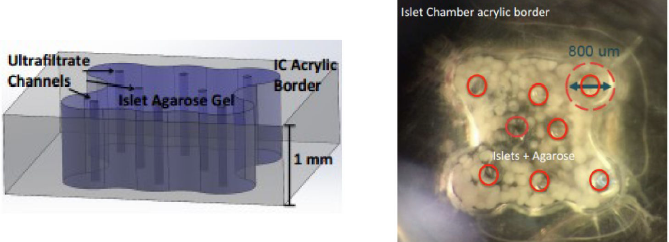 7
[Speaker Notes: Maximize the pore surface area allowing uniform exposure to oxygen while preserving the minimal gel volume containing 
islets with sufficient mass to sense blood glucose and secrete insulin.]
MATHEMATICAL MODELING
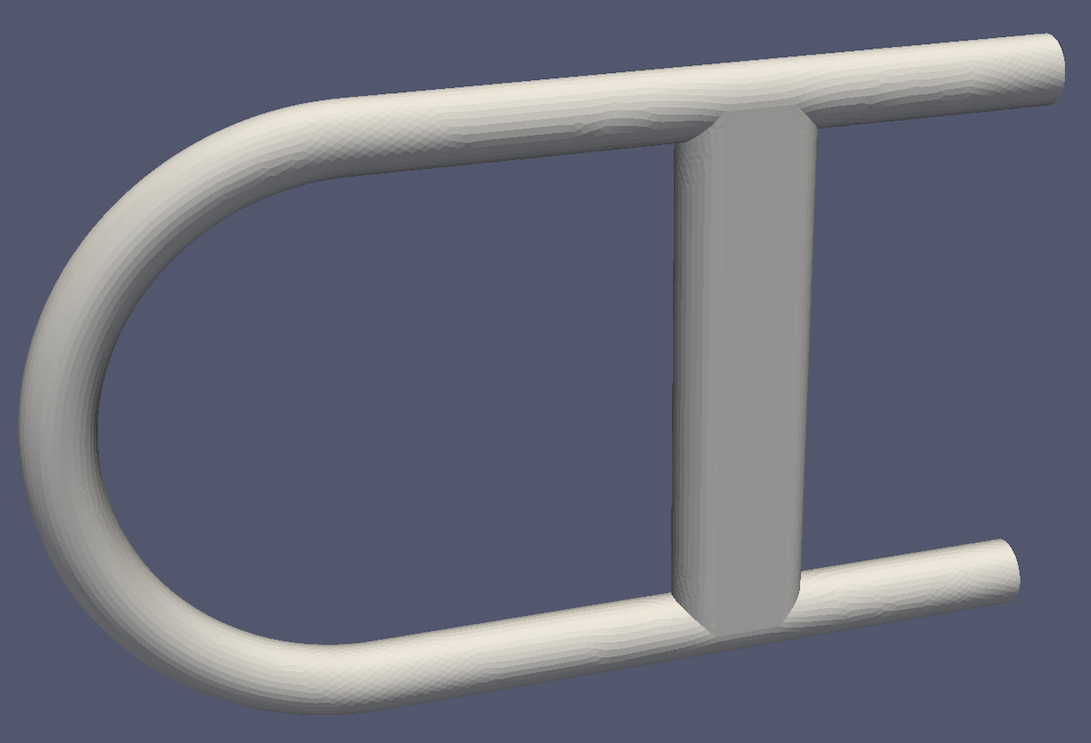 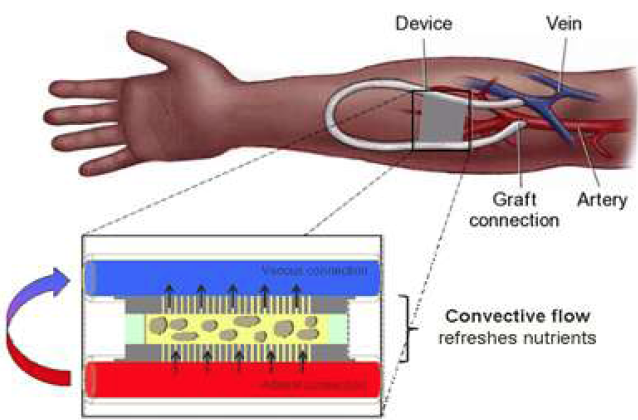 COMPUTATIONAL DOMAIN
MULTI-SCALE MODEL
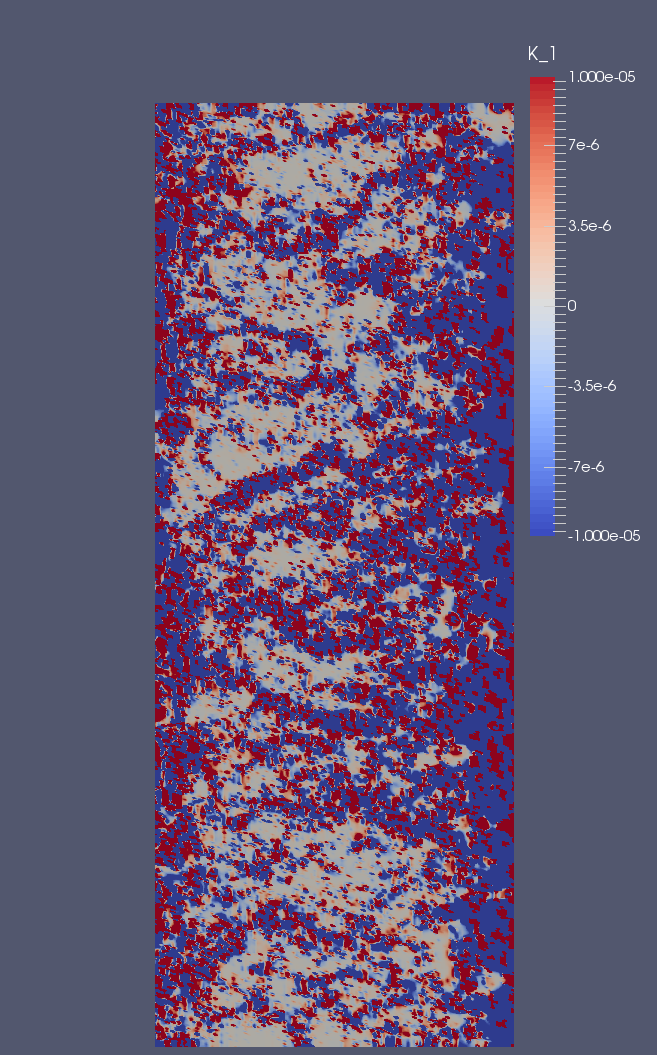 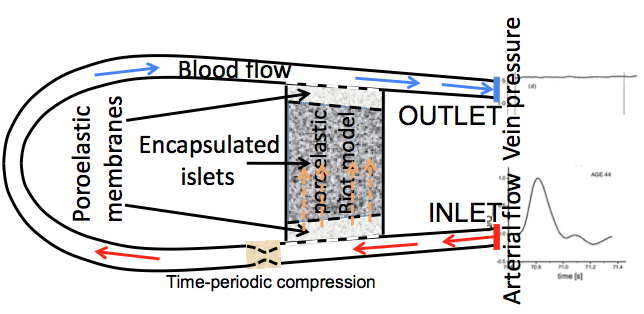 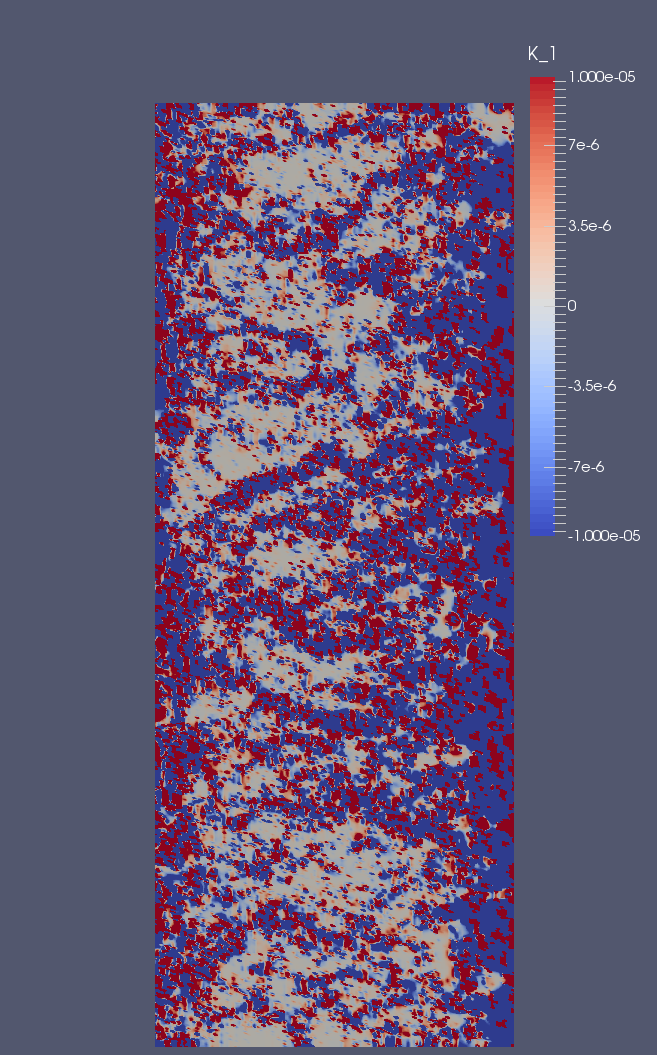 Particle-based simulations
Convolution Neural Networks
8
MATHEMATICAL MODELING(FLUID-STRUCTURE INTERACTION)
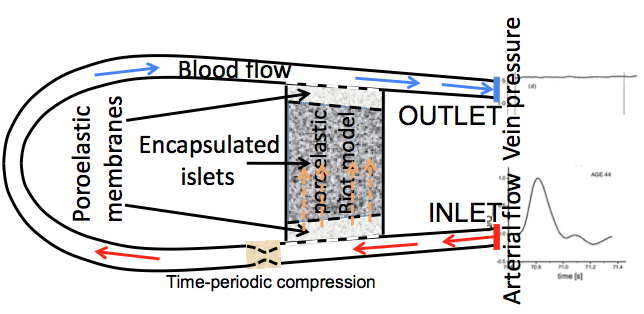 (peristaltic pump)
FLUID-STRUCTURE INTERACTION BETWEEN 
  BLOOD FLOW AND ANASTOMOSIS GRAFT
FLUID-STRUCTURE INTERACTION BETWEEN 
BLOOD FLOW (PLASMA) AND MULTI-LAYERED POROELASTIC STRUCTURE (MEMBRANE/GEL/MEMBRANE)
9
MATHEMATICAL MODELING(ADVECTION-REACTION-DIFFUSION)
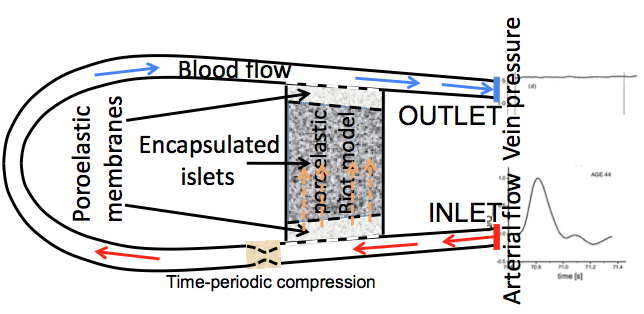 ADVECTION-REACTION-DIFFUSION OF OXYGEN IN TUBULAR GRAFT
ADVECTION-REACTION-DIFFUSION OF OXYGEN IN CELL CHAMBER
ADVECTION-DIFFUSION OF OXYGEN THROUGH SILICON POROELASTIC MEMBRANE
10
MATHEMATICAL MODELING(FLUID-STRUCTURE INTERACTION)
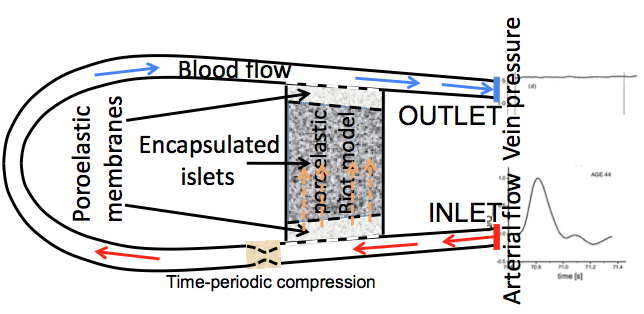 Poroelastic 
membrane
FLUID-STRUCTURE INTERACTION BETWEEN BLOOD PLASMA AND MULTI-LAYERED POROELASTIC STRUCTURE (MEMBRANE/GEL/MEMBRANE)
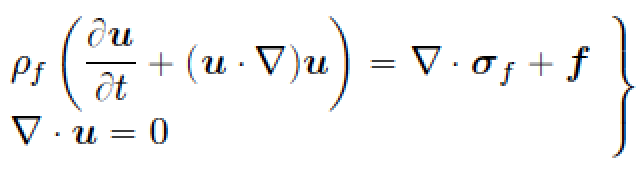 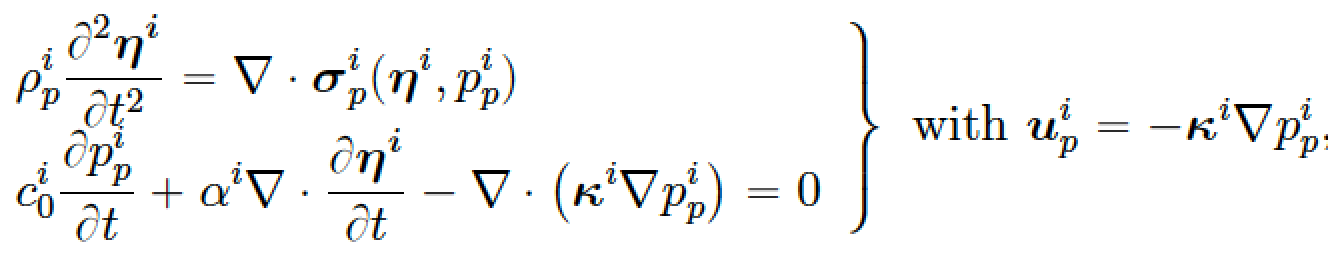 Blood flow
Navier-Stokes equations
Poroelastic gel with 
            islets
Darcy law
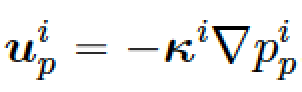 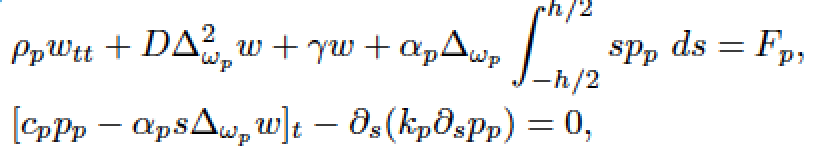 Biot equations
Blood flow
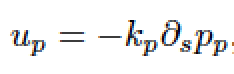 Darcy law
11
Poroelastic plate equations
MATHEMATICAL MODELING(FLUID-STRUCTURE INTERACTION)
HISTORICAL PERSPECTIVE
Blood flow
Poroelastic gel with 
            islets
Poroelastic 
membrane
Free fluid flow
interface
Blood flow
Porous medium
COUPLING CONDITIONS
Rigid porous medium
COUPLING (boundary) CONDITIONS
tangential 
velocity
Interface
(homogenized)
Beavers-Joseph (1967)
Saffman(1971)
Sanches-Palencia (1975)
Marciniak and Mikelic(2011)
ACTIVE RESEARCH:
Which of the pressure 
coupling conditions gives 
rise to a well-posed problem
12
MATHEMATICAL MODELING(FLUID-STRUCTURE INTERACTION)
Poroelastic medium
 Moving interface
Blood flow
Poroelastic gel with 
            islets
Free fluid flow
COUPLING CONDITIONS
Blood flow
membrane
Porous medium
Beavers-Joseph Saffman condition for tangential vel.
     + Continuity of normal vel.

2.   Continuity of normal stress
OUR RESULTS
THIS GENERATES A PRESSURE JUMP ACROSS THE INTERFACE, WHICH IS WELL DEFINED VIA THESE COUPLING CONDITIONS!
Elastodynamics driven by jump in normal comp. of normal stress (traction)
Continuity of filtration velocity
Continuity of pressure
13
With B. Muha, J. Webster, L. Bociu
[Speaker Notes: Buckley-Leverett equations for multi-phase flows in porous media (oil, water, surfactact for enhanced oil recovery)]
MATHEMATICAL MODELING(FLUID-STRUCTURE INTERACTION)
Poroelastic medium
 Moving interface
Blood flow
Poroelastic gel with 
            islets
Free fluid flow
COUPLING CONDITIONS
Blood flow
membrane
Porous medium
WELL-POSEDNESS?
Beavers-Joseph condition for tangential vel.
     + Continuity of normal vel.

2.   Continuity of normal stress
OUR RESULTS
THIS GENERATES A PRESSURE JUMP ACROSS THE INTERFACE, WHICH IS WELL DEFINED VIA THESE COUPLING CONDITIONS!
Elastodynamics driven by jump in normal comp. of normal stress (traction)
Continuity of displacement
Continuity of filtration velocity
Continuity of pressure
14
With B. Muha, J. Webster, L. Bociu
[Speaker Notes: Buckley-Leverett equations for multi-phase flows in porous media (oil, water, surfactact for enhanced oil recovery)]
Literature
MODELING (HOMOGENIZATION, ASYMPTOTICS)
Biot (1955,1963), Detournay and H-D Cheng. Fundamentals of poroelasticity (1993), T. Levy and E. Sanchez-Palencia (1975), J-LAuriault (1997), W.Jager and A. Mikelic (1996, 2000), A. Marciniak-Czochra and A. Mikelic (2015), Coussy, Poromechanics (2004)
WELL-POSENDESS OF BIOT SYSTEM ALONE
Zenisek (1984), R.E.Showalter (1996, 2000, 2005), N. Su and R.E.Showalter (2001), H. Barucq, M.
Madaune-Tort, P. Saint-Macary (2004&2005), S. Owczarek(2010), L. Bociu, G. Guidoboni, R. Sacco,
and J. T. Webster (2016),  Y.Cao, S. Chen, and A.J. Meir (2013) (uniqueness for quasistatic case?)
FSI WITH POROUS MEDIA (STOKES-DARCY)
Beavers and Joseph (1967), Saffman (1971), Jaeger-Mikelic (1996,2000), Anna Marciniak-Czochra and Andro Mikelic (2015), Jones (1974), M. LeBars and M.G.Worster (2006), L.E. Payne and B. Straughan (1998), M. Discacciati and A. Quarteroni (2009)-review theory, numerics; Navier-Stokes-Darcy coupling,W.L. Layton, F. Schieweck, and I. Yotov (2003), Cao, Gunzburger, Hua, Wang (2010)
FSI WITH POROELASTIC MEDIA (LINEARIZED INTERFACE)
R. E. Showalter (2005), A. Cesmelioglu (2017), Ambartsumyan,  Ervin, Nguyen, and Ivan Yotov (2019),   L. Bociu, S. Canic, B. Muha, J. Webster (2020)
15
[Speaker Notes: Shawalter: Compressible Stokes coupled to Biot; semi-group approach on variational formulation; the incompressible Stokes does not seem to be covered by this analysis;
Cesmelioglu (2017): Incompressible Navier-Stokes and Biot coupled over fixed interface; existence of strong solutions under smallness of data assumption;
Yotov et al. (2020): Stationary Non-Newtonian fluid coupled with Biot via fixed interface;

Our novelites: Nonlinear Biot, Multi-Layered poroelastic structure; Novel Poroelastic Plate model; Incompressible Time-dependent Stokes; Constructive Existence Proof]
The model equations
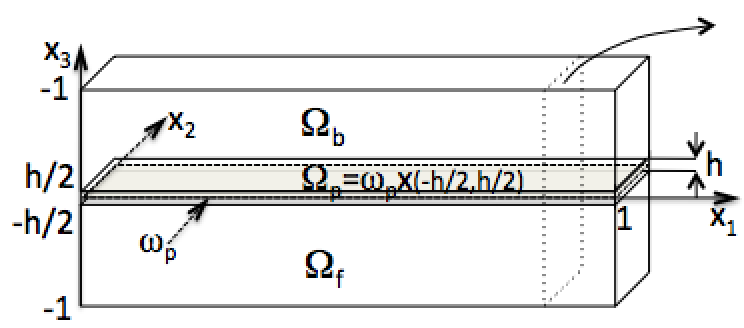 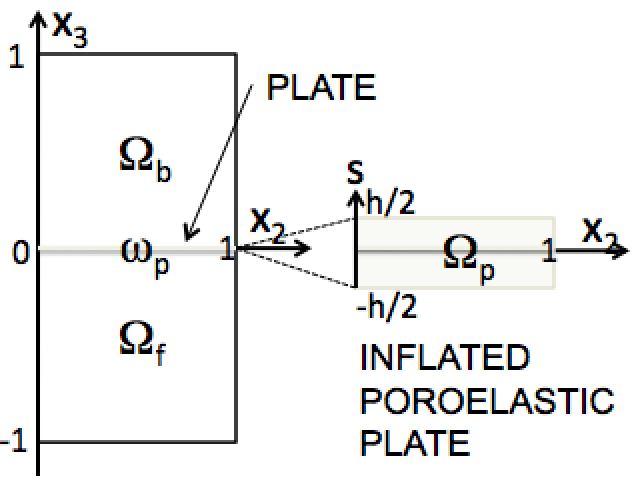 BIOT
BIOT
BIOT
PLATE
FLUID
FLUID
FLUID
BIOT MODEL
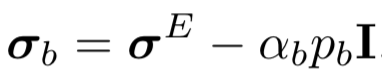 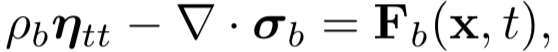 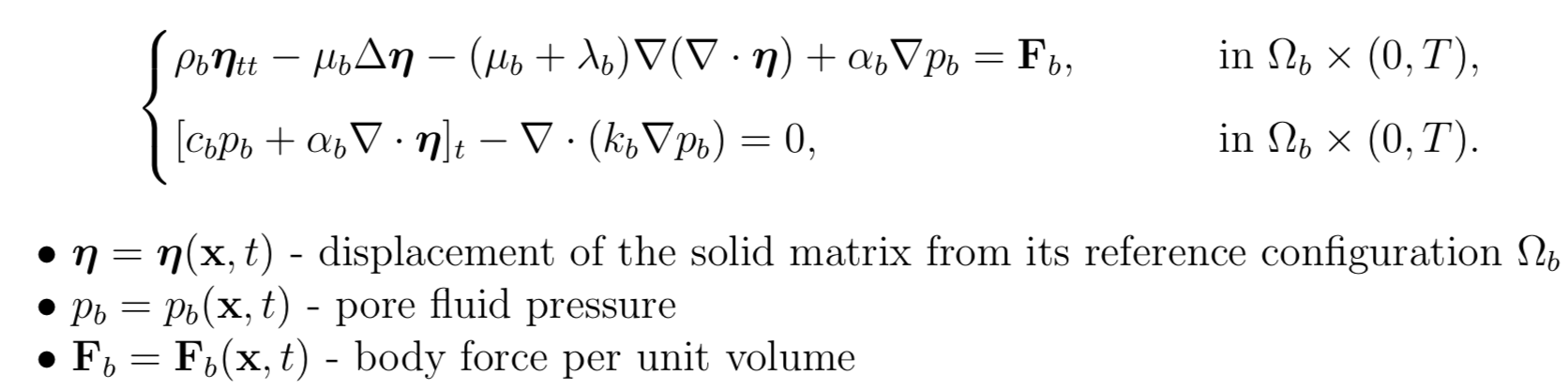 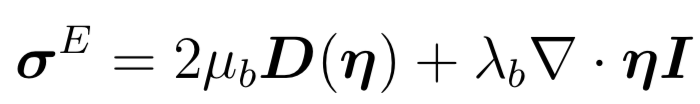 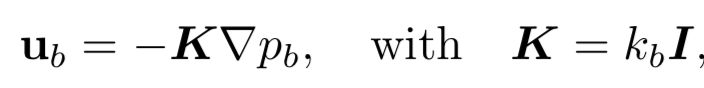 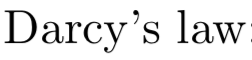 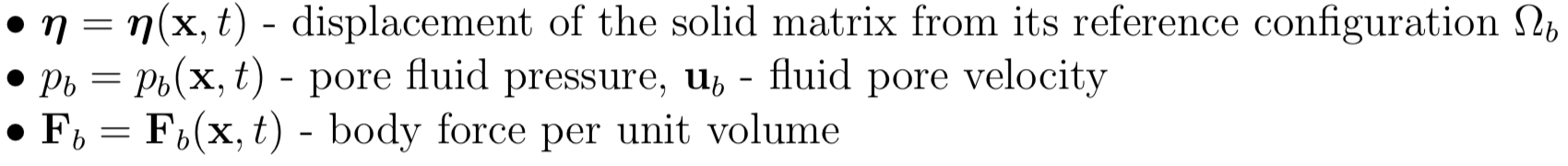 16
The model equations
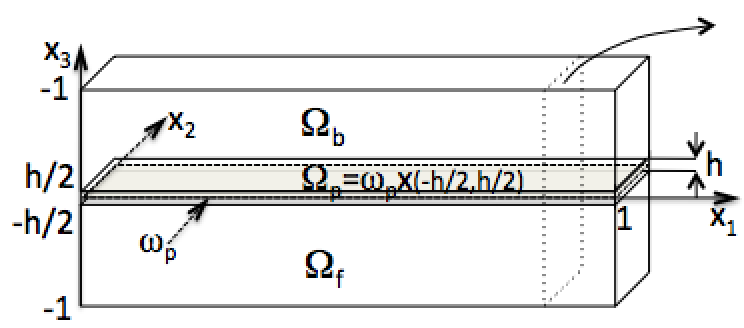 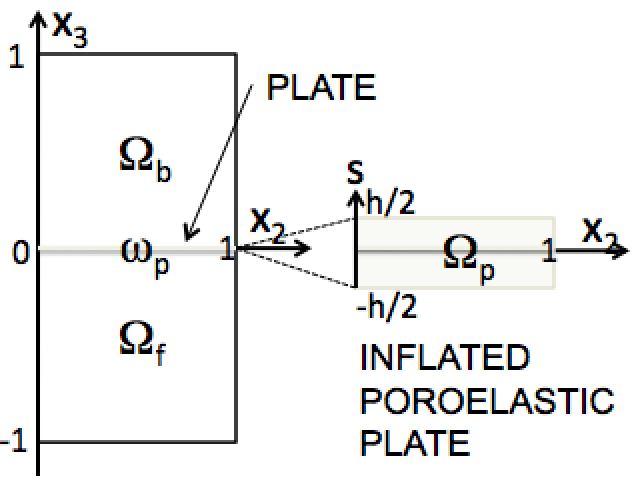 BIOT
BIOT
BIOT
PLATE
FLUID
FLUID
FLUID
BIOT MODEL
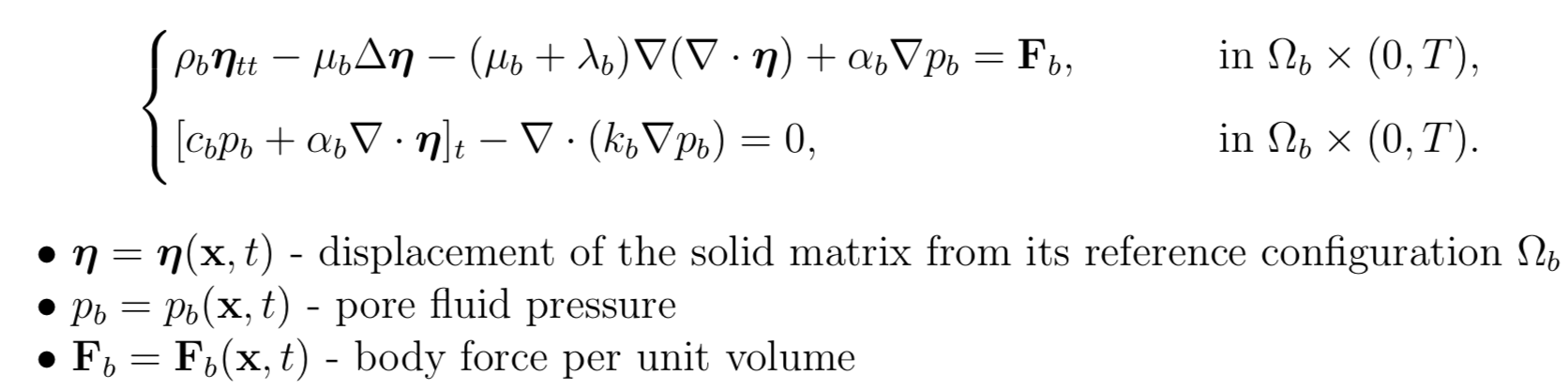 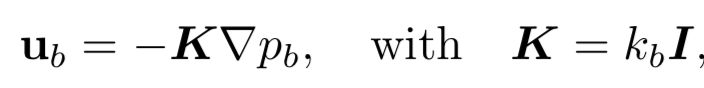 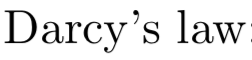 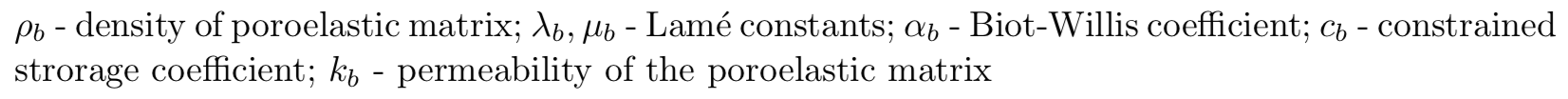 17
[Speaker Notes: Biot-Willis parameter account for the couping strength between the fluid and the poroelastic matrix.]
The model equations
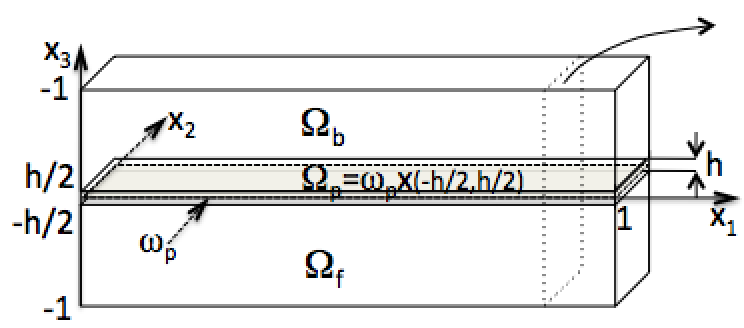 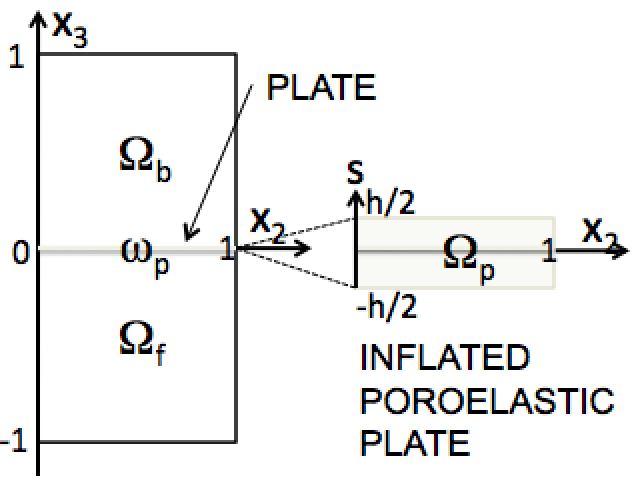 BIOT
BIOT
BIOT
PLATE
FLUID
FLUID
FLUID
BIOT MODEL
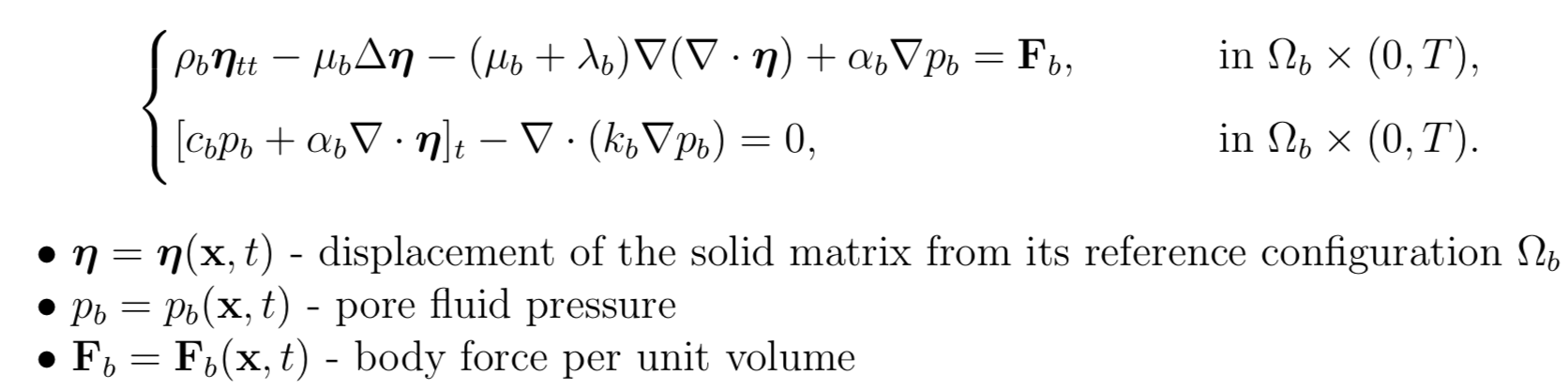 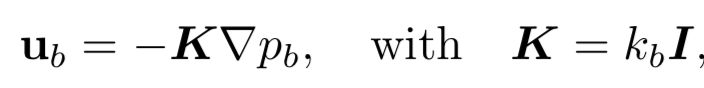 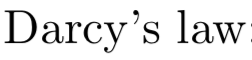 LINEAR AND NONLINEAR PERMEABILITY (stent problem)
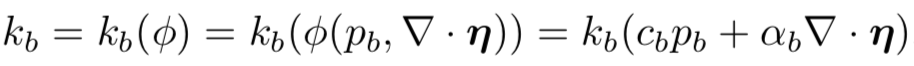 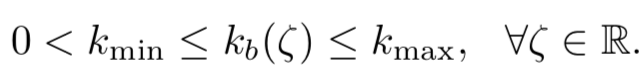 18
The model equations
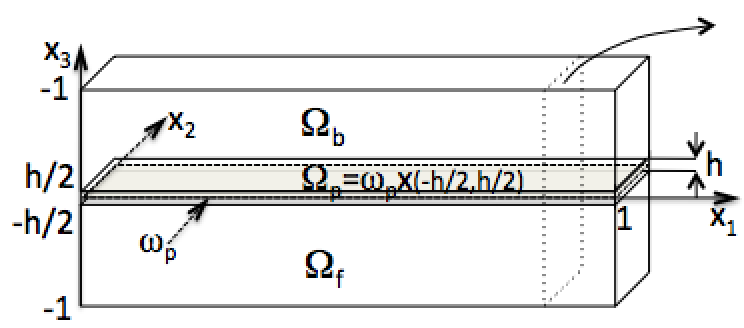 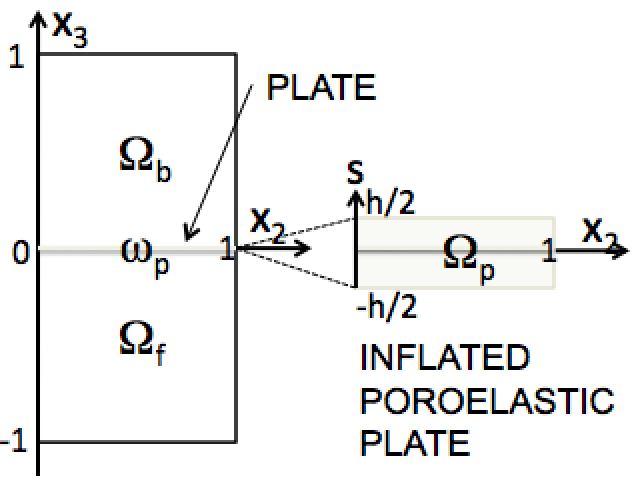 BIOT
BIOT
BIOT
PLATE
FLUID
FLUID
FLUID
POROELASTIC PLATE MODEL
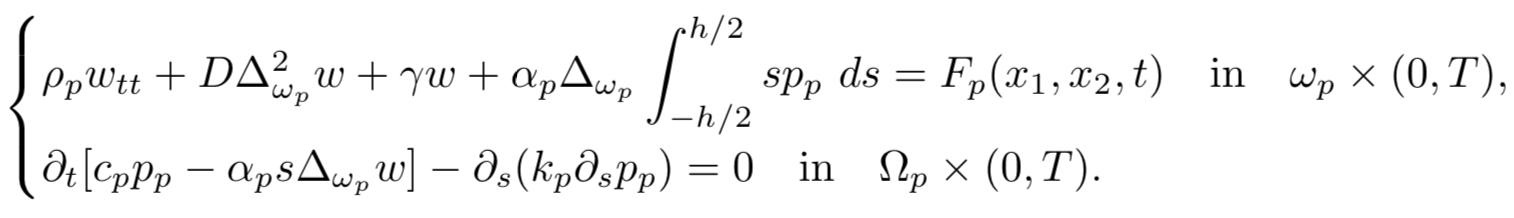 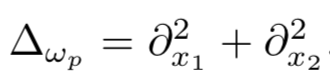 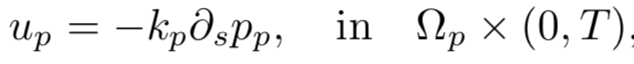 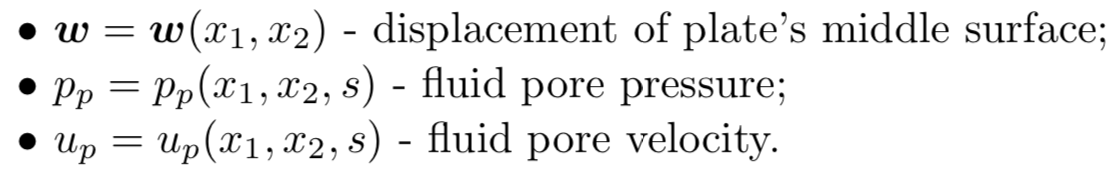 Biot (1955)
Marciniak-Czochra&Mikelic(2014)
The model equations
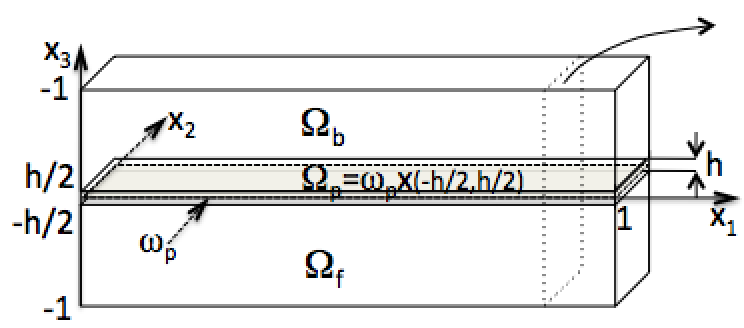 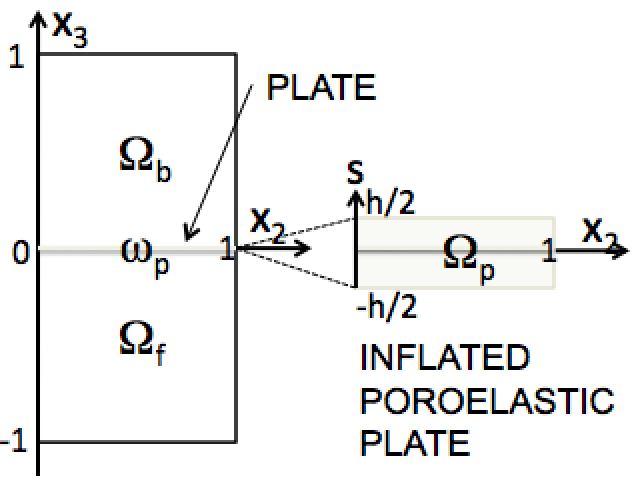 BIOT
BIOT
BIOT
PLATE
FLUID
FLUID
FLUID
FREE FLUID-time dependent Stokes
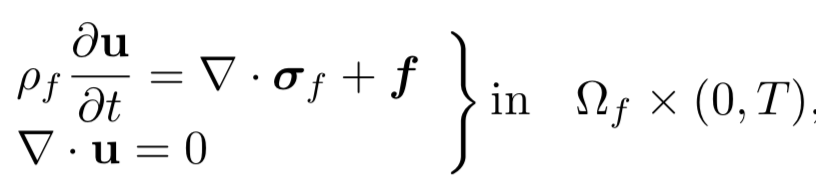 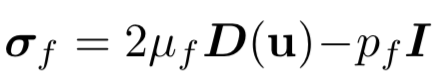 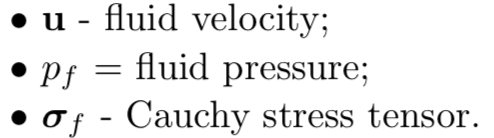 The model equations: Summary
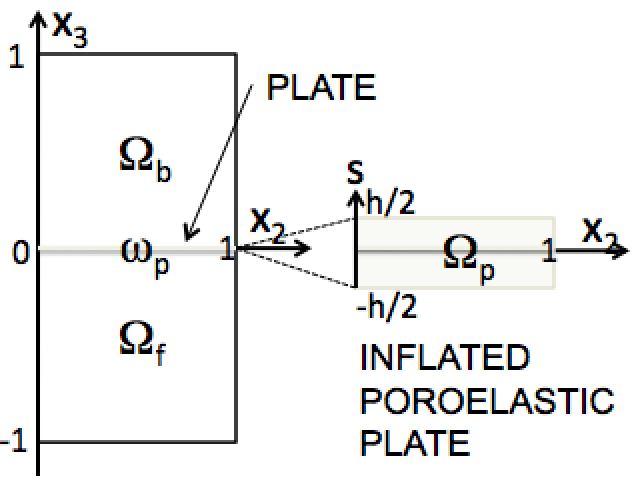 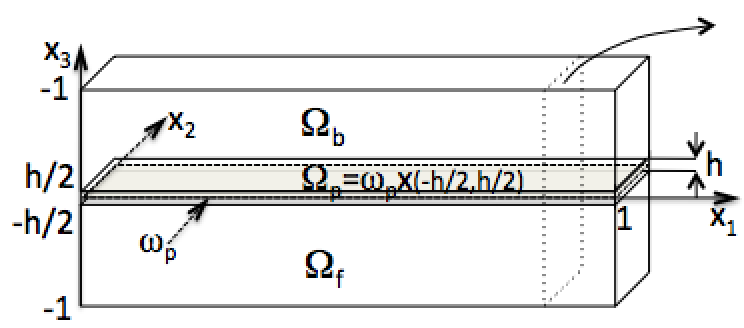 BIOT
BIOT
BIOT
PLATE
FLUID
FLUID
FLUID
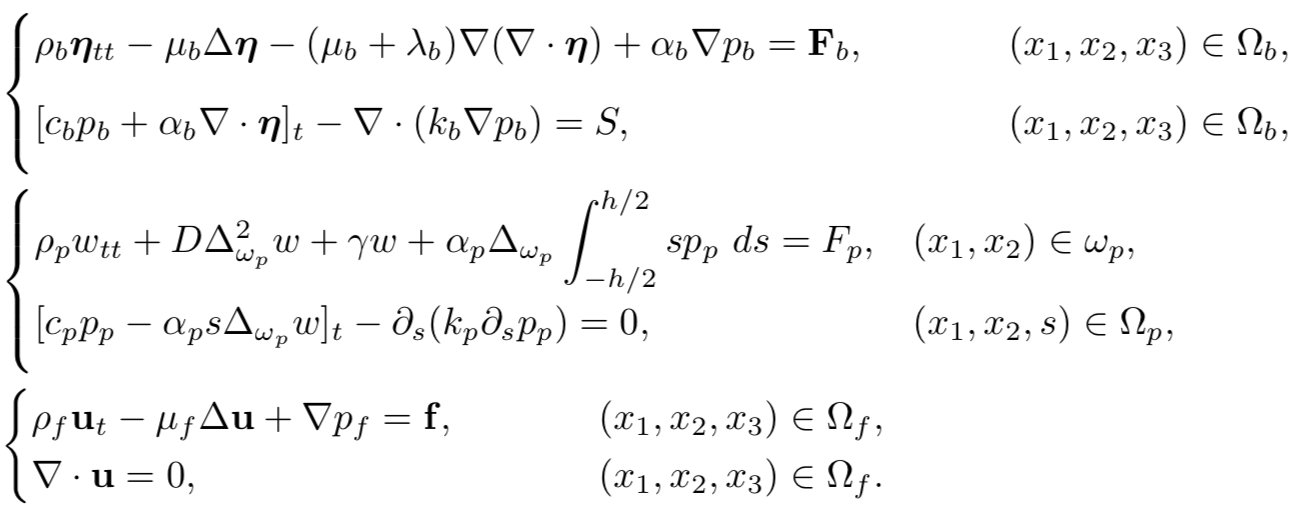 Coupling Conditions
TOP SURFACE
wp+
BIOT
MIDDLE 
SURFACE
wp
PLATE
BOTTOM SURFACE
wp-
FLUID
MIDDLE SURFACE wp
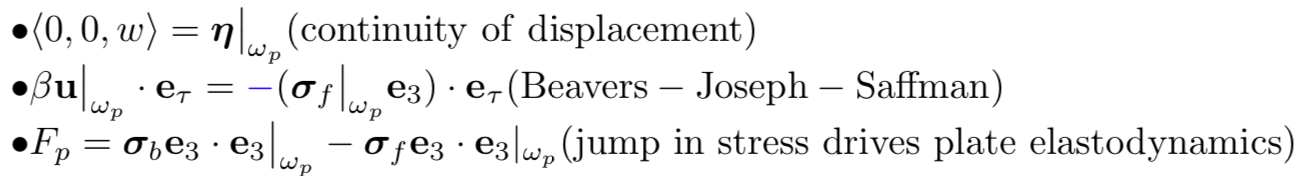 Coupling Conditions
TOP SURFACE
wp+
BIOT
MIDDLE 
SURFACE
wp
PLATE
BOTTOM SURFACE
wp-
FLUID
TOP SURFACE wp+
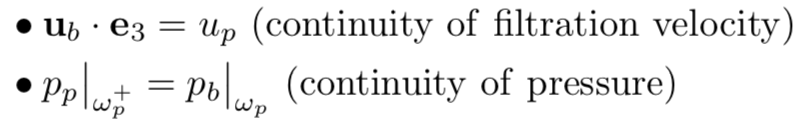 BOTTOM SURFACE wp-
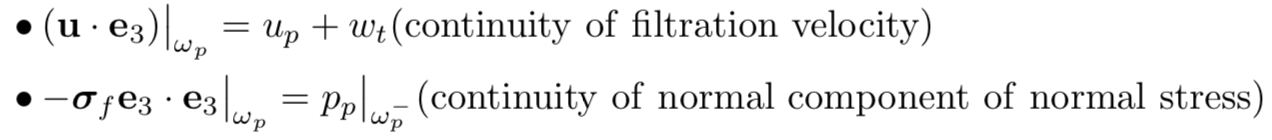 Coupling Conditions
TOP SURFACE
wp+
BIOT
MIDDLE 
SURFACE
wp
PLATE
BOTTOM SURFACE
wp-
FLUID
TOP SURFACE wp+
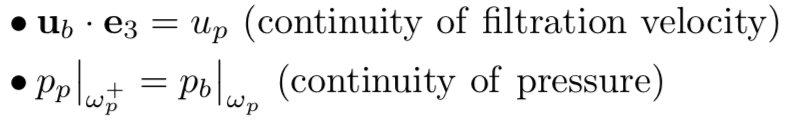 PRESSURE JUMP ACROSS
INTERFACE
BOTTOM SURFACE wp-
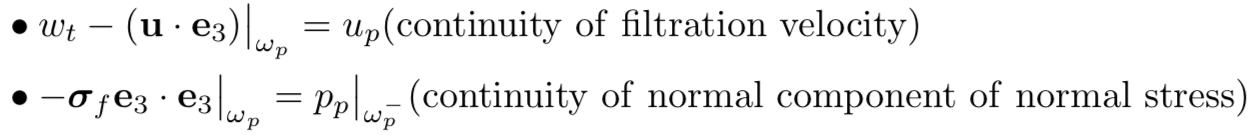 ENERGY ESTIMATE
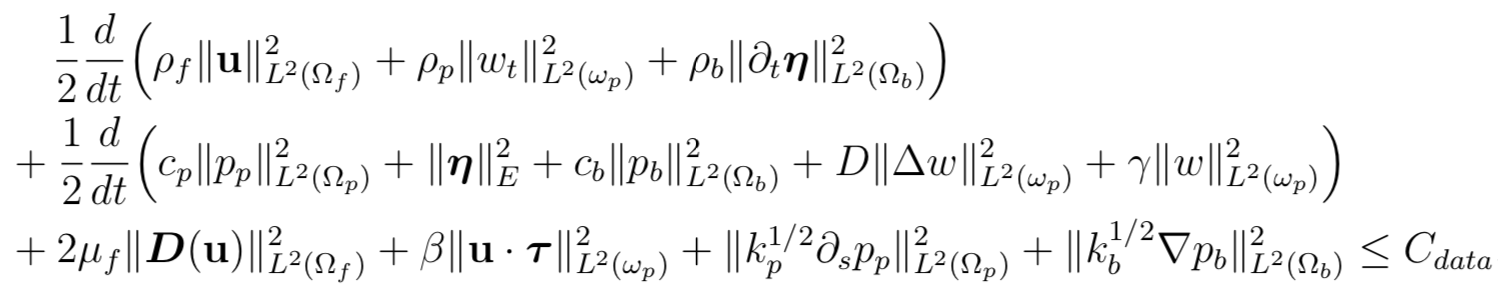 where:
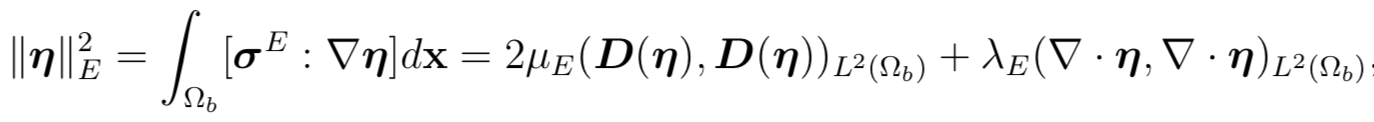 25
FUNCTION SPACES
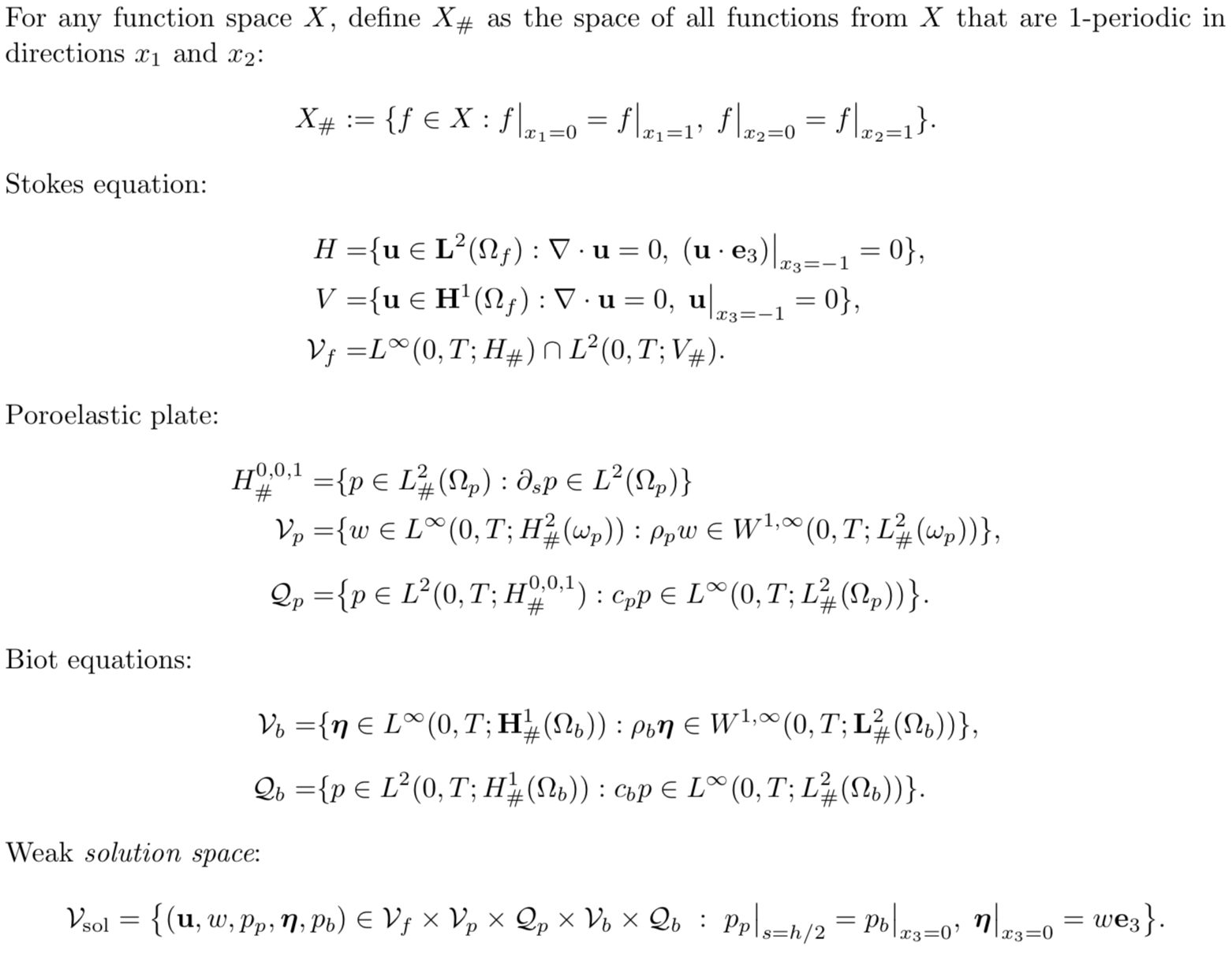 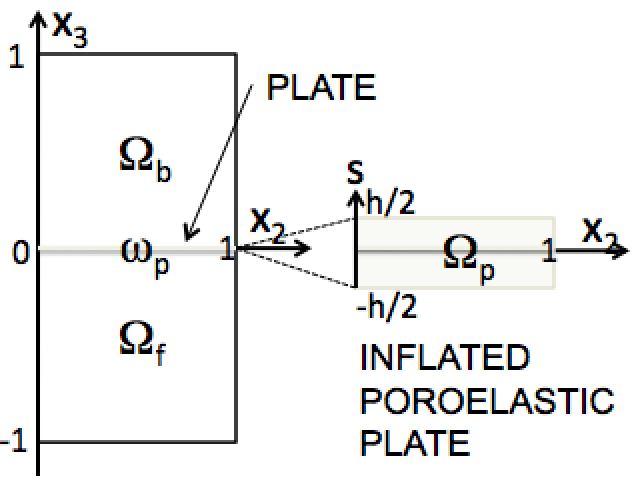 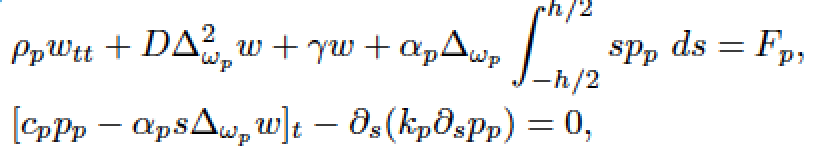 26
Main results
with L. Bociu, B. Muha and J. Webster (2020)
Linear problem (existence):
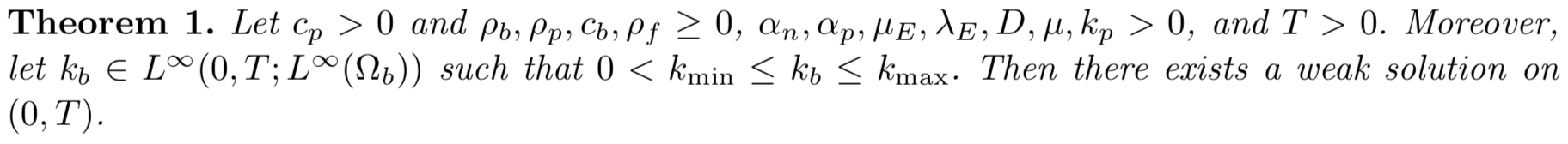 (Proof based on semi-discretization in time (Rothe’s method), and energy estimates alla Muha and Canic (2013))
Linear problem (uniqueness):
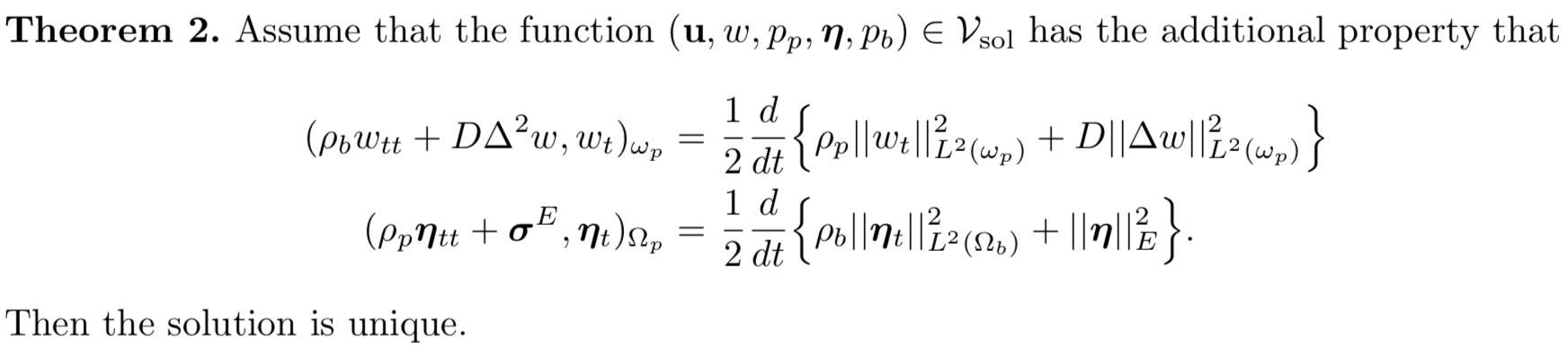 27
[Speaker Notes: Linear uniqueness  is a problem only for the quasi-static case when the inertial of the elastodynamics equation is zero (\rho_b = 0). In that case the “usual” test function $\eta_t$ is not necessarily in $L^2$ (because there is no second-order derivative with respect ot time in the elastodynamics equation). Also,  Uniqueness is complicated by the fact that we constructed a weak solution using energy estimates, which hold for the particularly constructed weak solution. Thus, not all weak solutions need satisfy the energy estimates that are used to prove uniqueness. It is known, in general, that this is a problem for the Biot system since the time derivative of the displacement of the poroelastic matrix, which would be used to multiply the first equation in the Biot system to get energy, may not have enough regularity for integration by parts to hold. Thus we needed an additional property on weak solutions under which we get uniqueness.

Even in the non-quasi-static case, the way how we obtain our energy estimates via time-discretization, the meaning of \eta_t is lost. Only in the limit, as delta t goes to zero, we get the limiting energy estimate,
Which holds for our particularly constructed solution. It is not, a priori clear, that all weak solutions will satisfy that estimate, since there may be other solutions, constructed differently, that do not satisfy it. That is the reason
Why we had to assume that additional energy estimte conditions for uniqueness. So, our solution is unique in the class of energy solutions only. 

Why quasistatic case for nonlinear problem: for compactness we needed additional (elliptic) regularity for structure displacements.]
Main results
with L. Bociu, B. Muha and J. Webster (2020)
Nonlinear problem (existence):
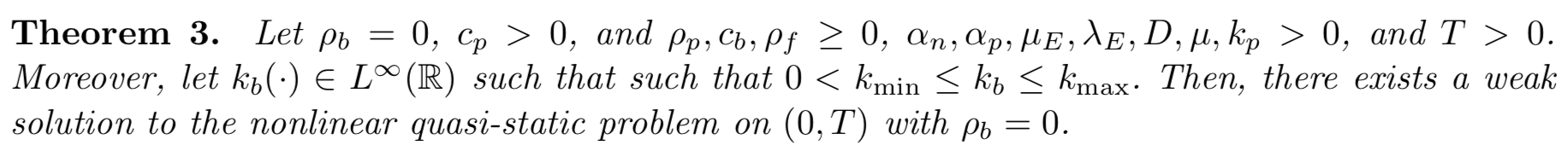 (Proof using a compactness result by Drehel and Jüngel (2012))
Show proof
(Crucial: presence of poroelastic plate – regularizing mechanism)
Nonlinear problem (strong-weak uniqueness for mild solutions):
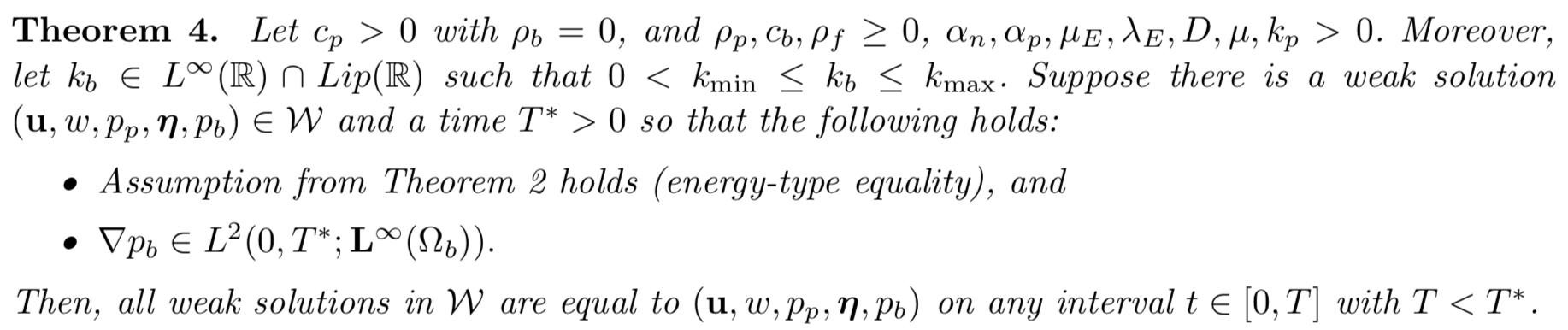 28
[Speaker Notes: At the moment, even for the nonlinear Biot system alone, a full uniqueness result does not exist in literature.

We needed an additional assumption on the regularity of the Biot pressure.]
NUMERICAL SIMULATIONS
MULTI-SCALE SIMULATION
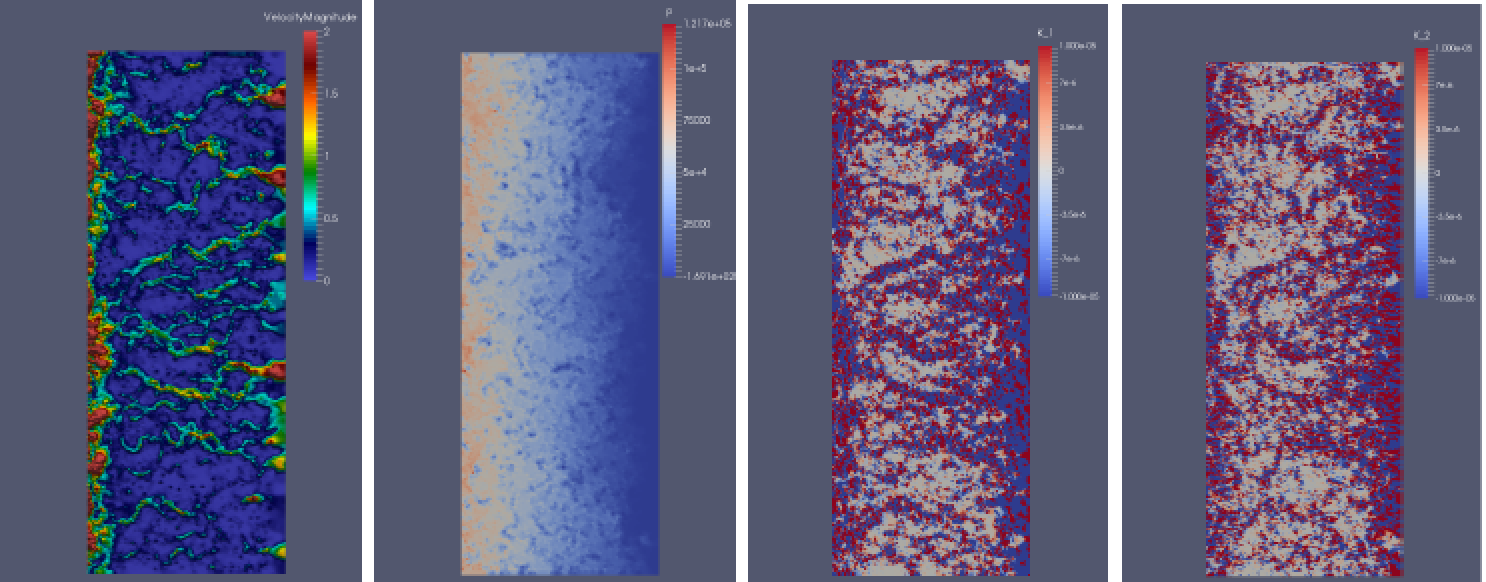 NANO-SCALE (pore scale)                           MACRO-SCALE (organ scale)
FILTRATION (SEEPAGE) VELOCITY
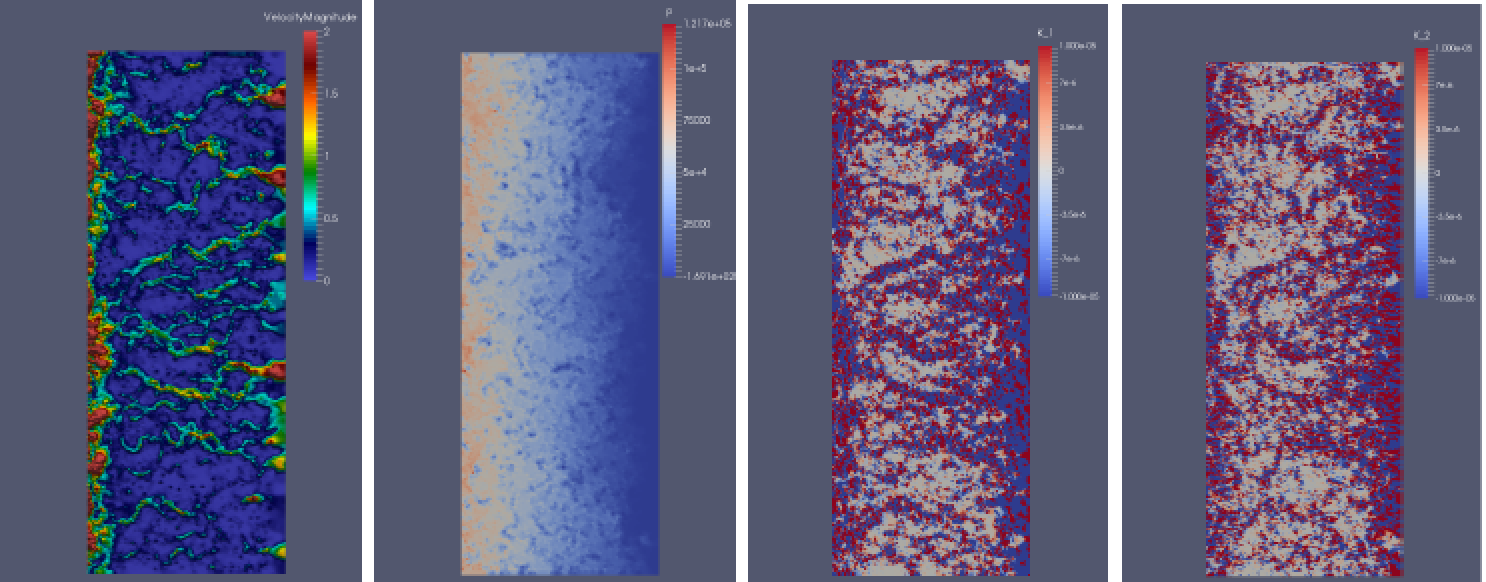 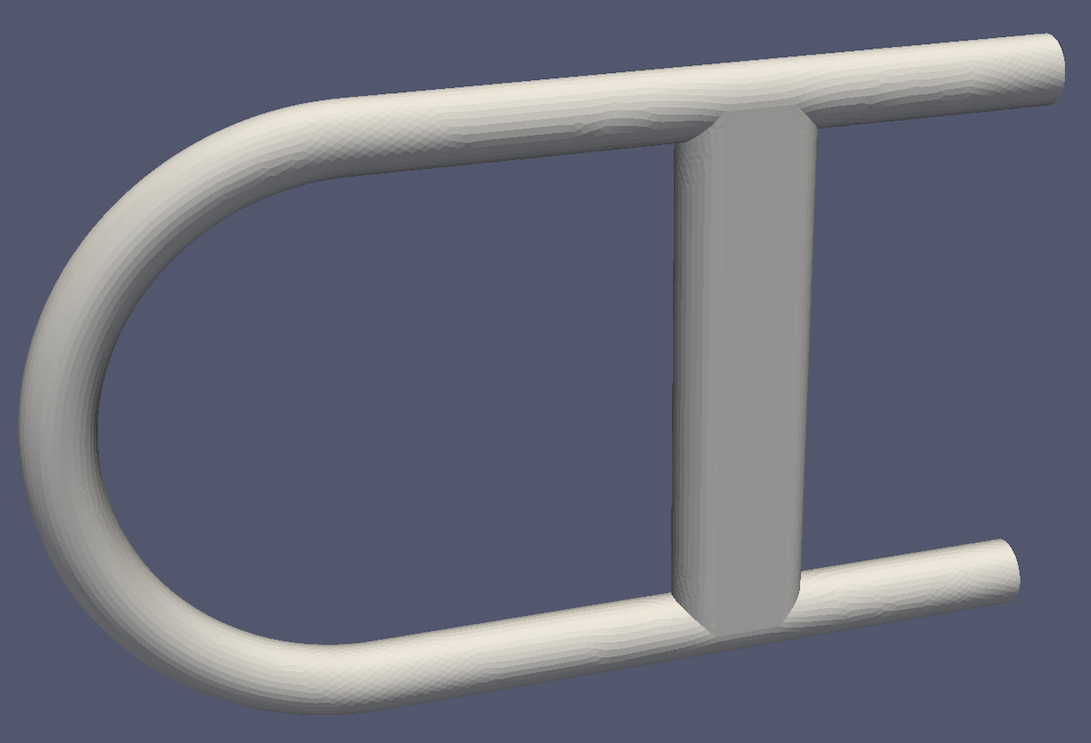 ISLET CHAMBER
VASCULAR GRAFT
HYDRAULIC CONDUCTIVITY COEFFICIENT 
            VERTICAL  DIRECTION
PRESSURE
SEMI-PERMEABLE
MEMBRANES
ISLET CHAMBER
SPH (Smoothed Particle Hydro-
  dynamics) simulations at nano-scale
 Convolution Neural Networks (CNN)
LOCAL HYDRAULIC CONDUCTIVITY IN 
ISLET CHAMBER USING CNN
Input: geometry of the gel poroelastic matrix 
train the CNN over a larget set of synthetic and 
  imaging data 
 output : local hydraulic permeability tensor
  coefficients
Finite Element Method-based solvers
 Implemented within FEniCS parallel platform
 Parallelization on GPU node Salvio 
  cluster at UCB
Bukač, Martina, Ivan Yotov, Rana Zakerzadeh, and Paolo Zunino. ”Partitioning strategies for the 
interaction of a fluid with a poroelastic material based on a Nitsche’s coupling approach.” 
Computer Methods in Applied Mechanics and Engineering 292 (2015):138-170.
29
[Speaker Notes: Monolithic method, with Nitche’s coupling (penalty), and loosely coupled scheme used as a preconditioner.]
NUMERICAL RESULTSwith Yifan Wang
Ultra-filtration channels within islet chamber increase oxygen supply to the islets;

The number and location of ultra-filtration channels needs to be designed with the constraint of preserving the minimal gel volume containing the islets with sufficient mass to sense blood glucose and secrete insulin.
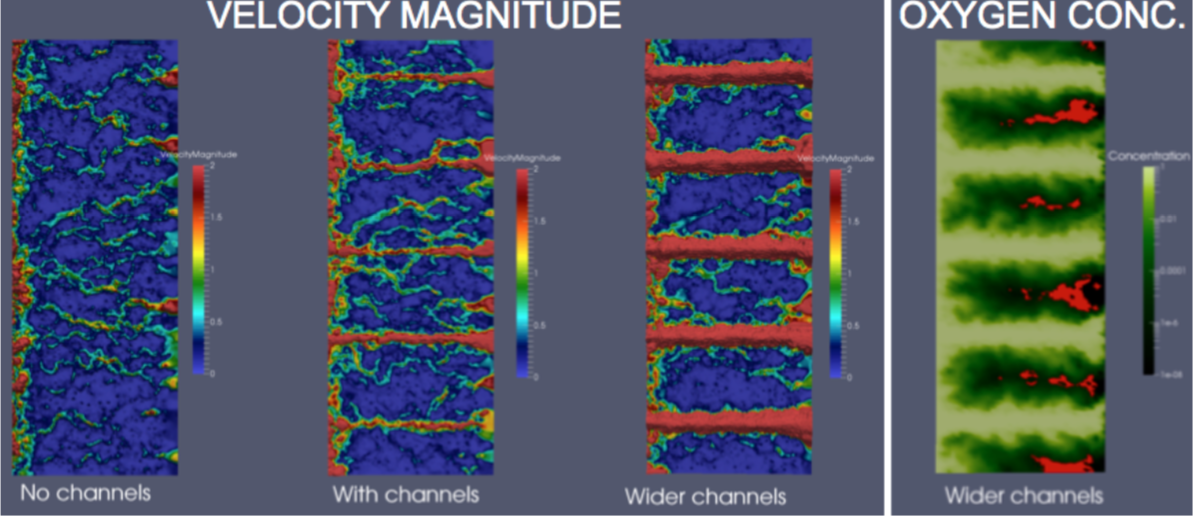 30
NUMERICAL RESULTS (Gen II)
Two outlets are better than one
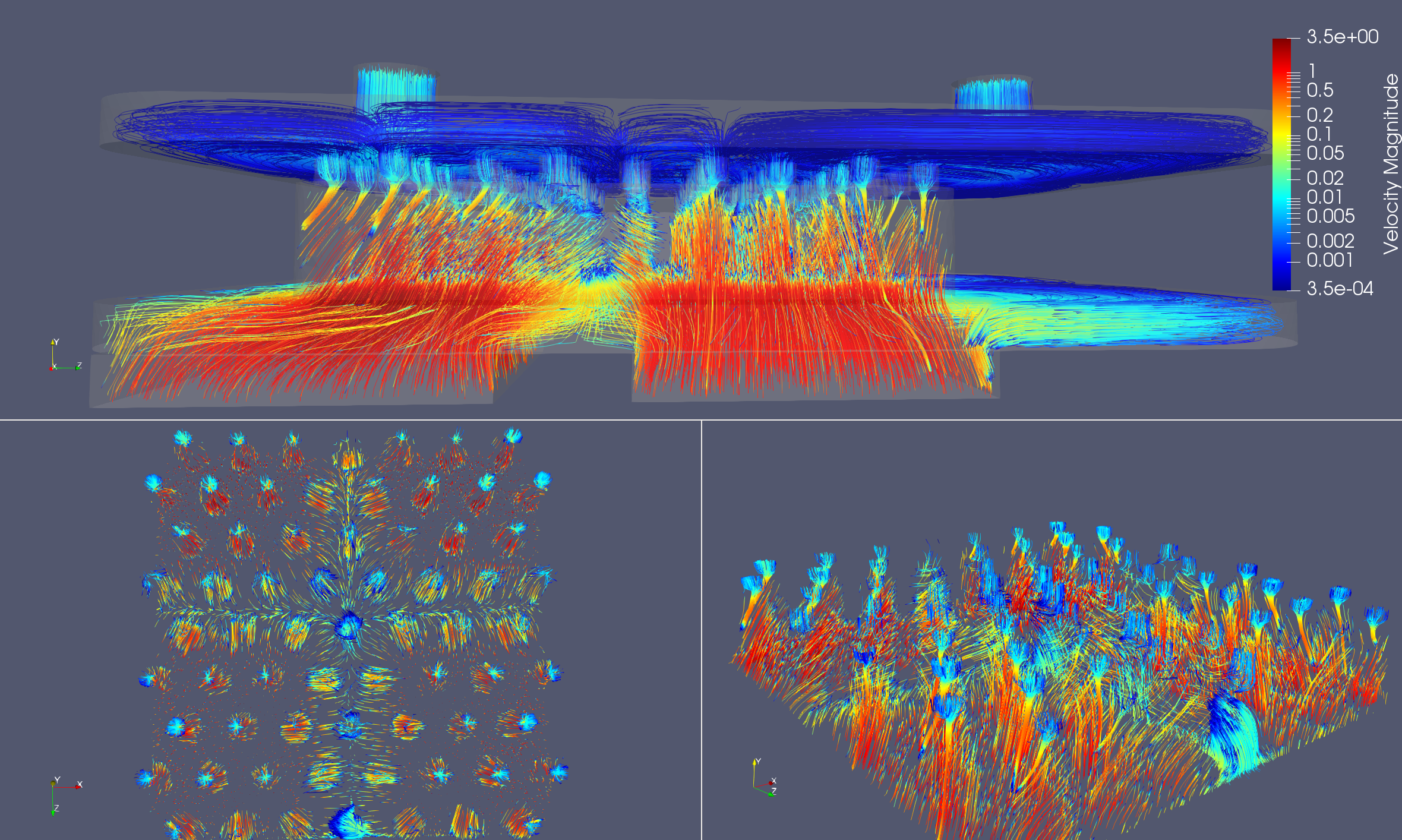 Gasket
Anastomosis graft
Outlet chanels
Islet chamber
Gasket
membrane
membrane
Anastomosis graft
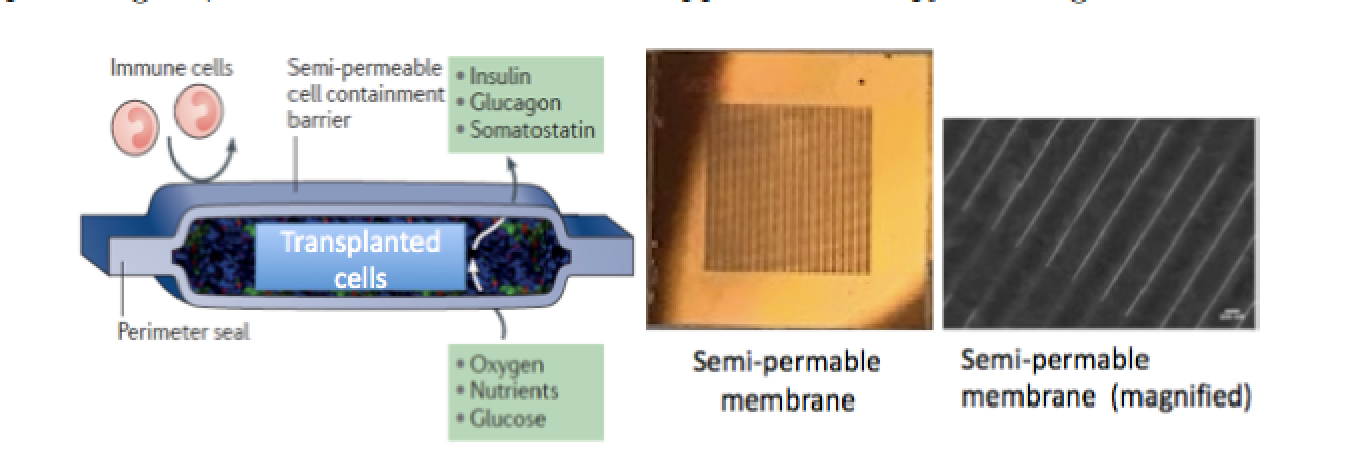 31
VELOCITY STREAMLINES IN GENERATION II PANCREAS DESIGN
membrane
NUMERICAL RESULTS
membrane
OXYGEN CONCENTRATION
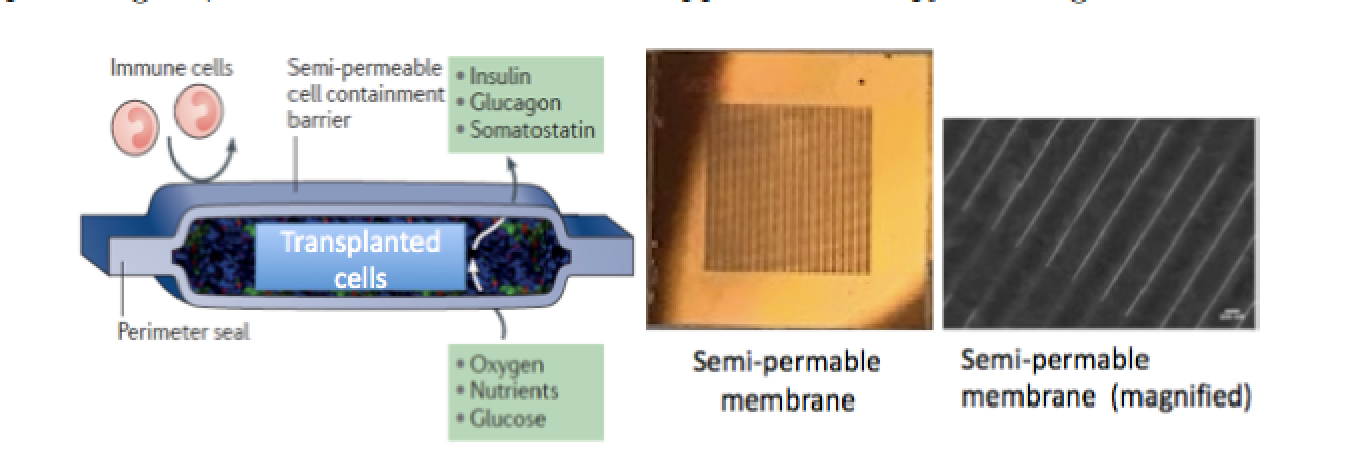 32
Porcine model
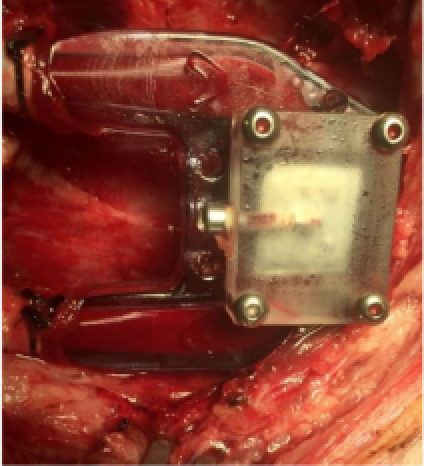 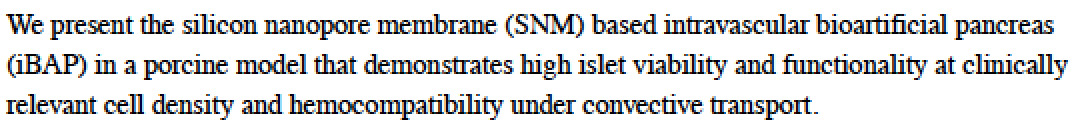 33
An INTRAVASCULAR BIOARTIFICIAL PANCREAS by Song et al. Roy.
NEXT
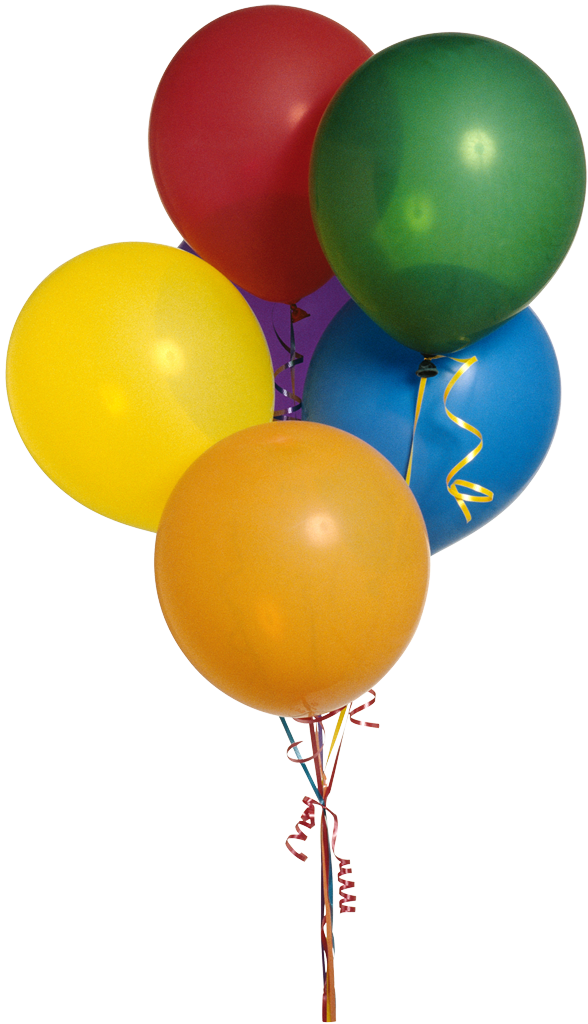 STOCHASTIC EFFECTS 
Stochastic wave equation and FSI
Jeffrey Kuan’s TALK, March 3
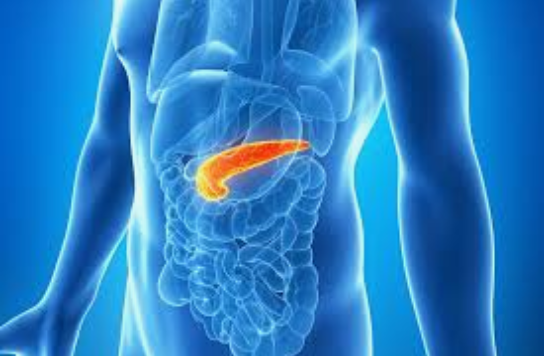 THANKS
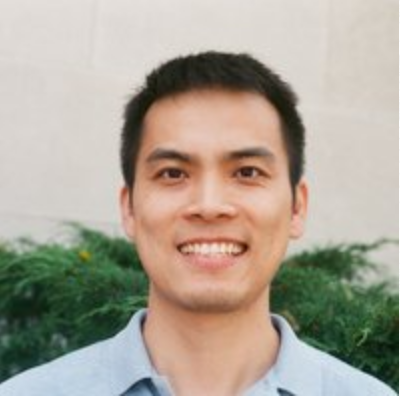 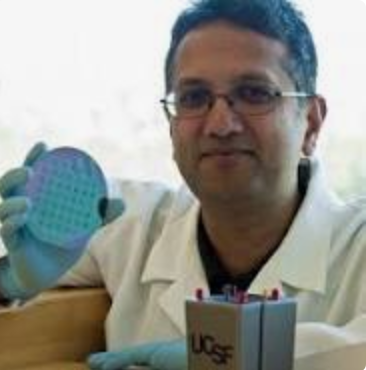 Shuvo Roy (UCSF)
Yifan Wang (UCI)
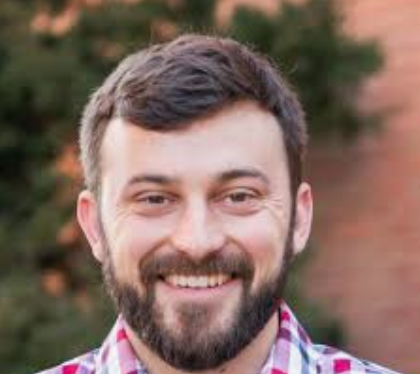 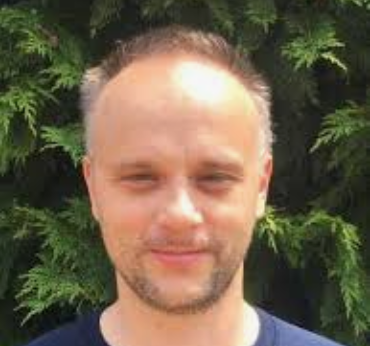 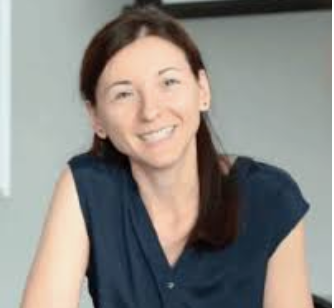 Boris Muha (U Zagreb)
Irena Bociu (NCSU)
Justin Webster (Maryland BC)
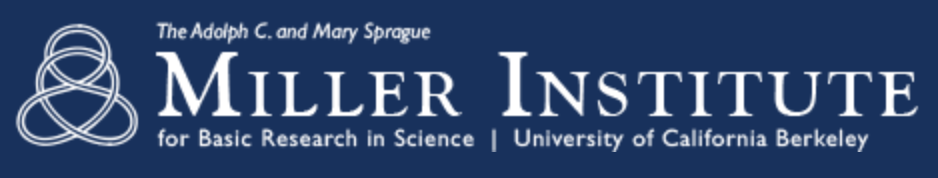 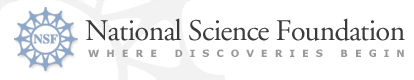 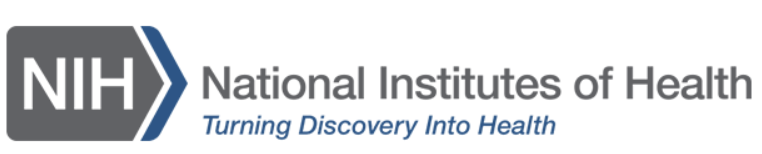 35
E-Foil
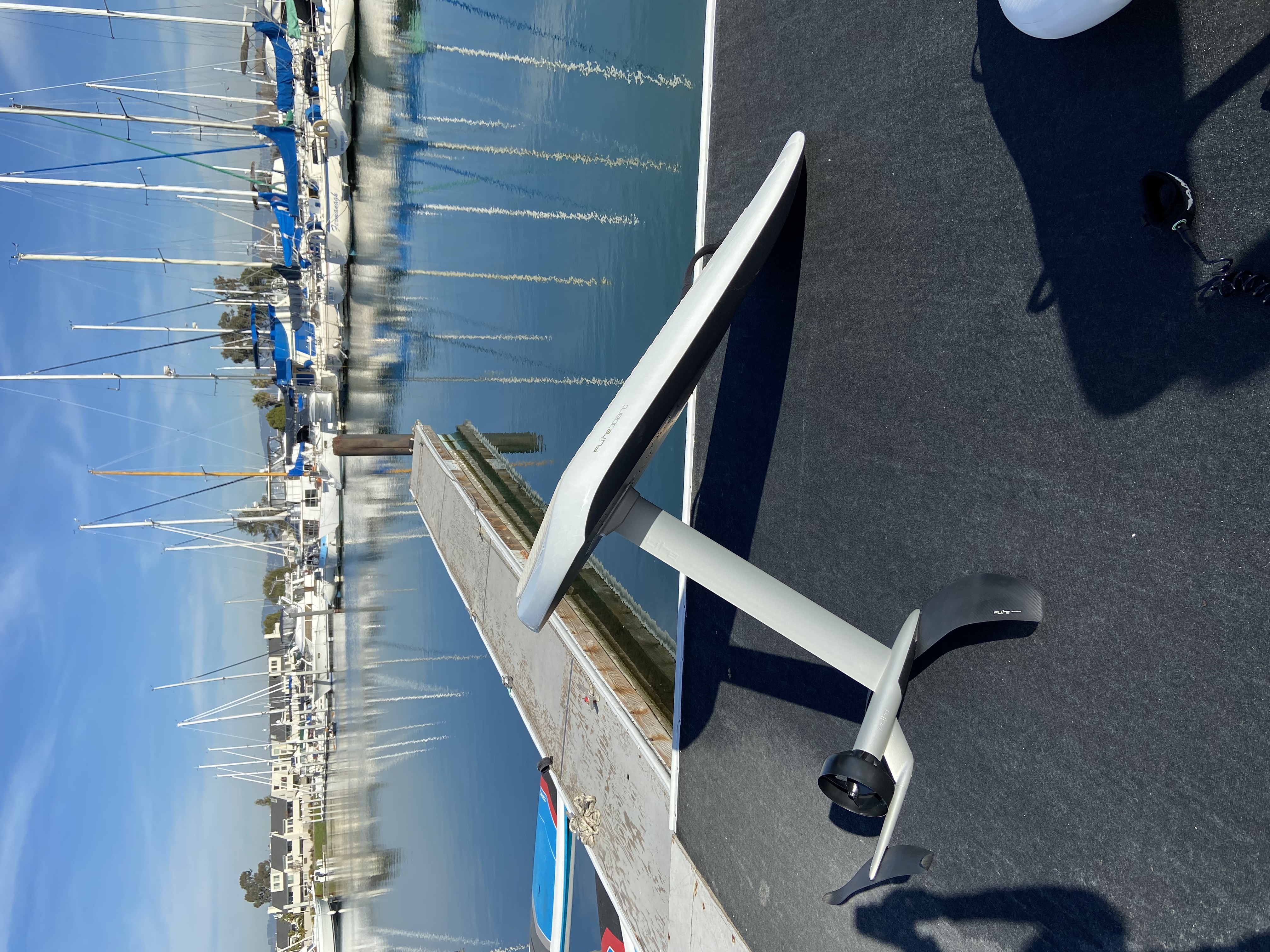 e-Foil
36
37
MATHEMATICAL MODELING(ADVECTION-REACTION-DIFFUSION)
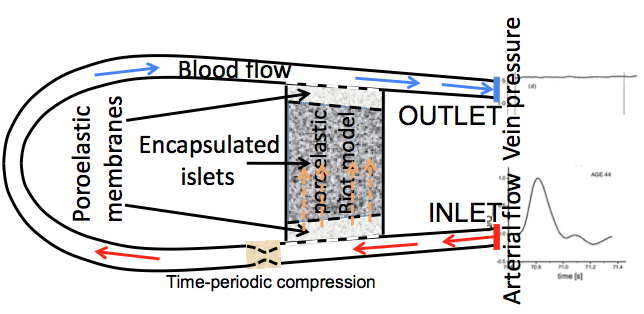 ADVECTION-REACTION-DIFFUSION OF OXYGEN IN CELL CHAMBER
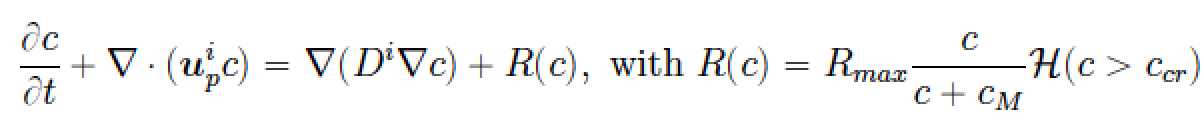 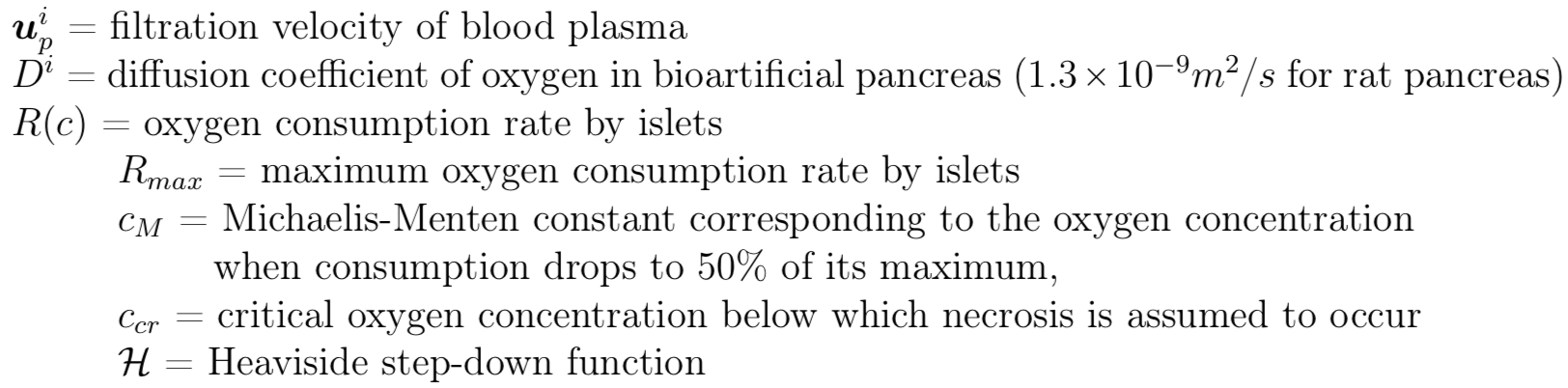 Heaviside step-down
1
c
38
cr
MAIN RESULTS
5. Taking into account poroelasticity in the modeling is important.
DISPLACEMENT
39